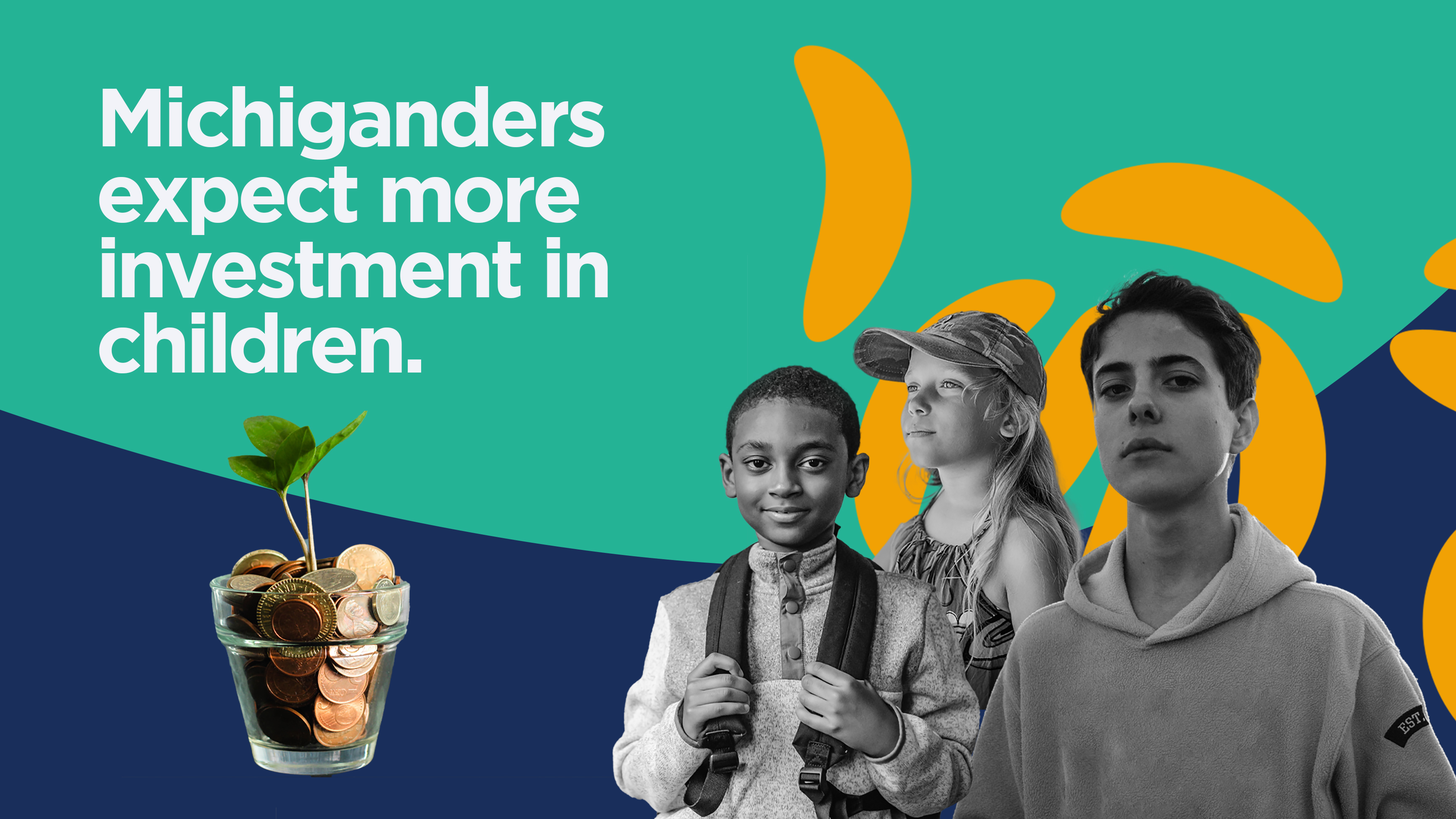 What Michiganders want:
Investment in children.
ISSUED BY
CONDUCTED BY
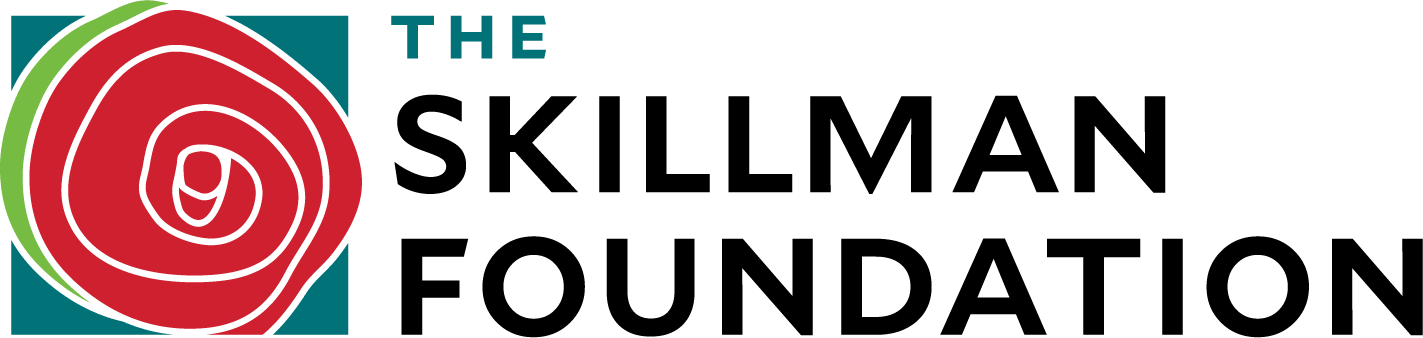 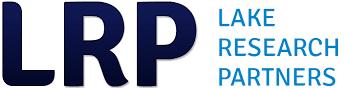 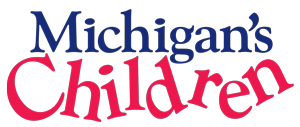 Phone survey of 800 likely 2022 General Election voters in Michigan
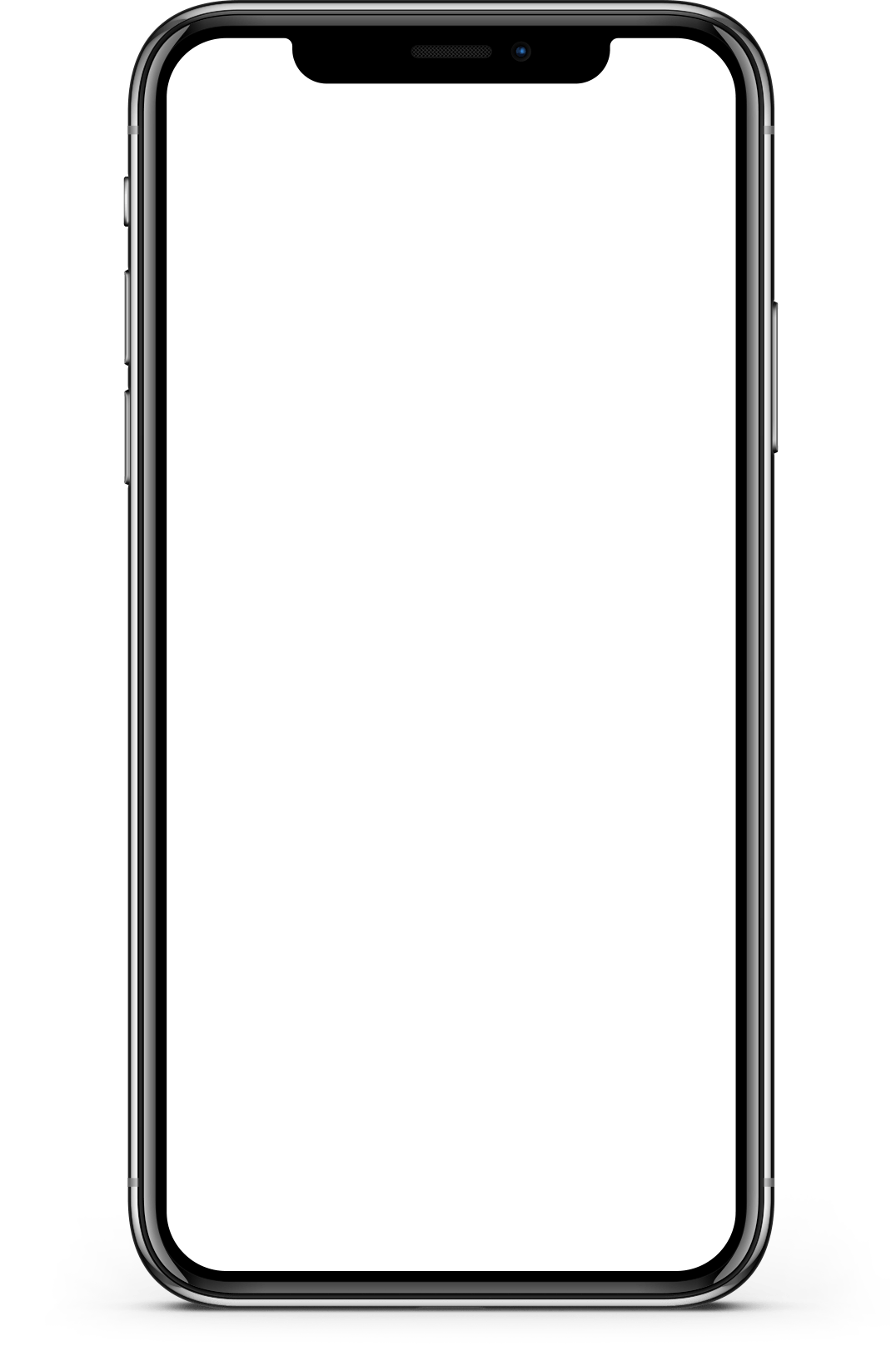 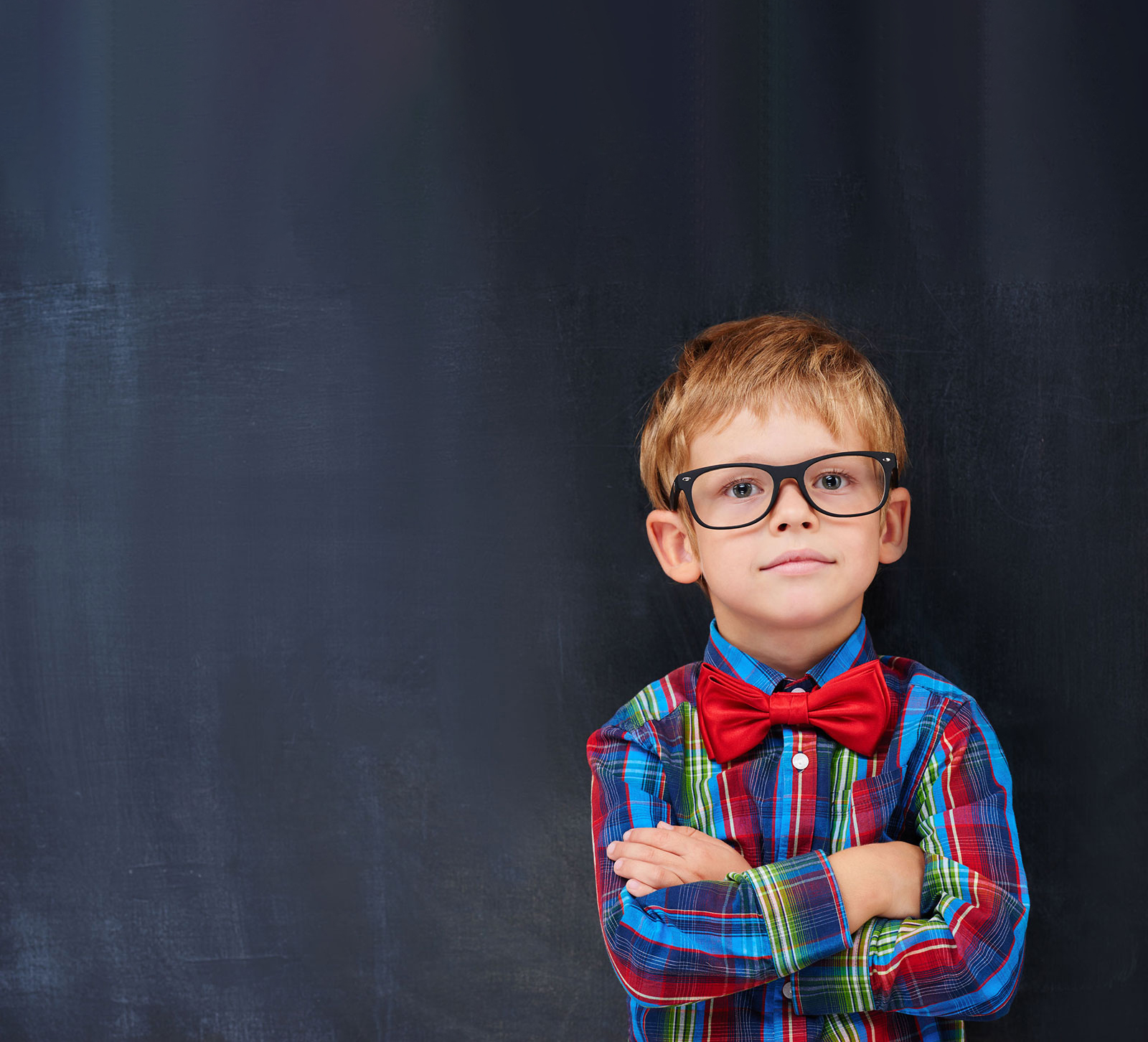 Conducted July 27 – August 3, 2021
Michiganders expect more 
investment in children.
62% support
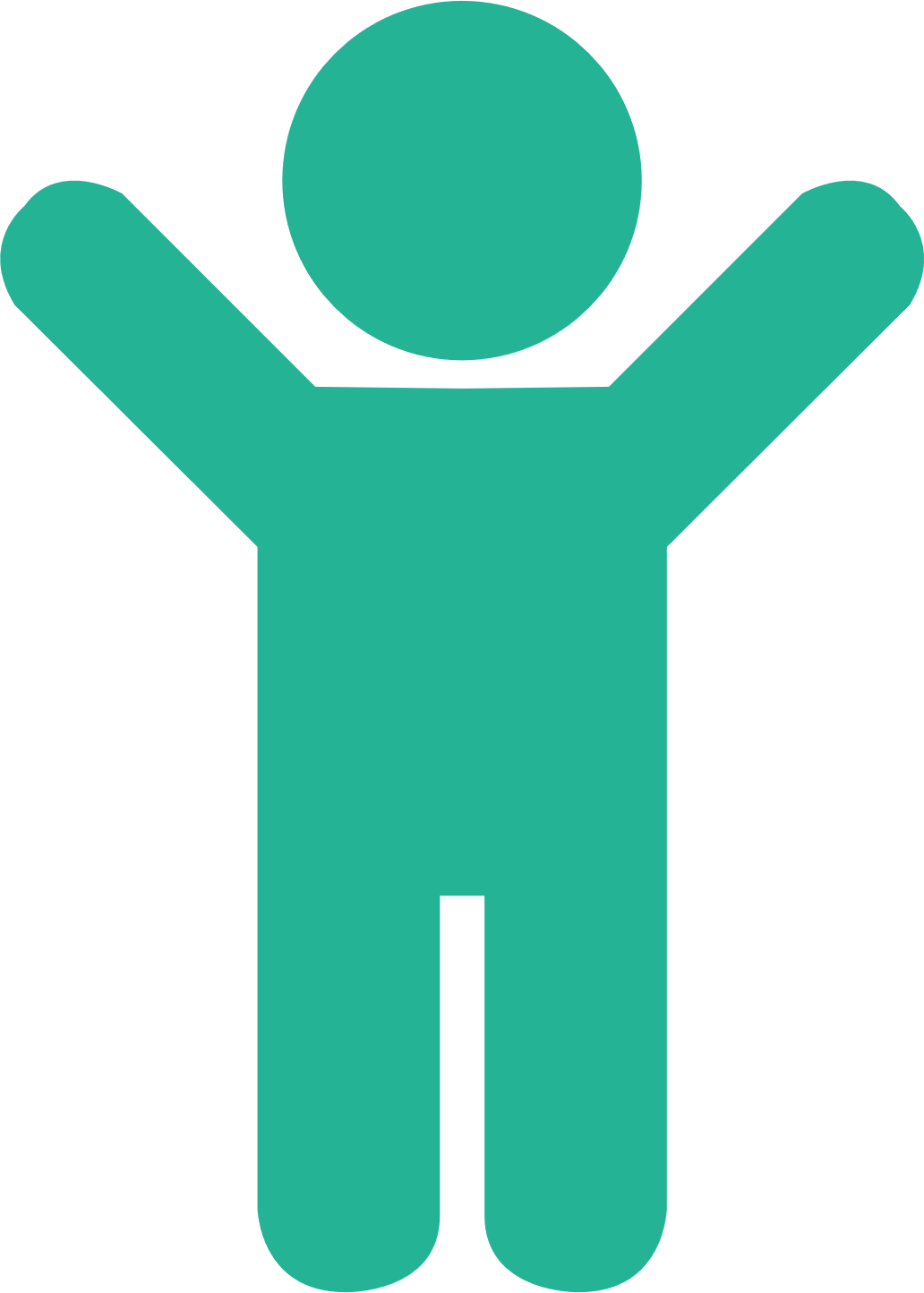 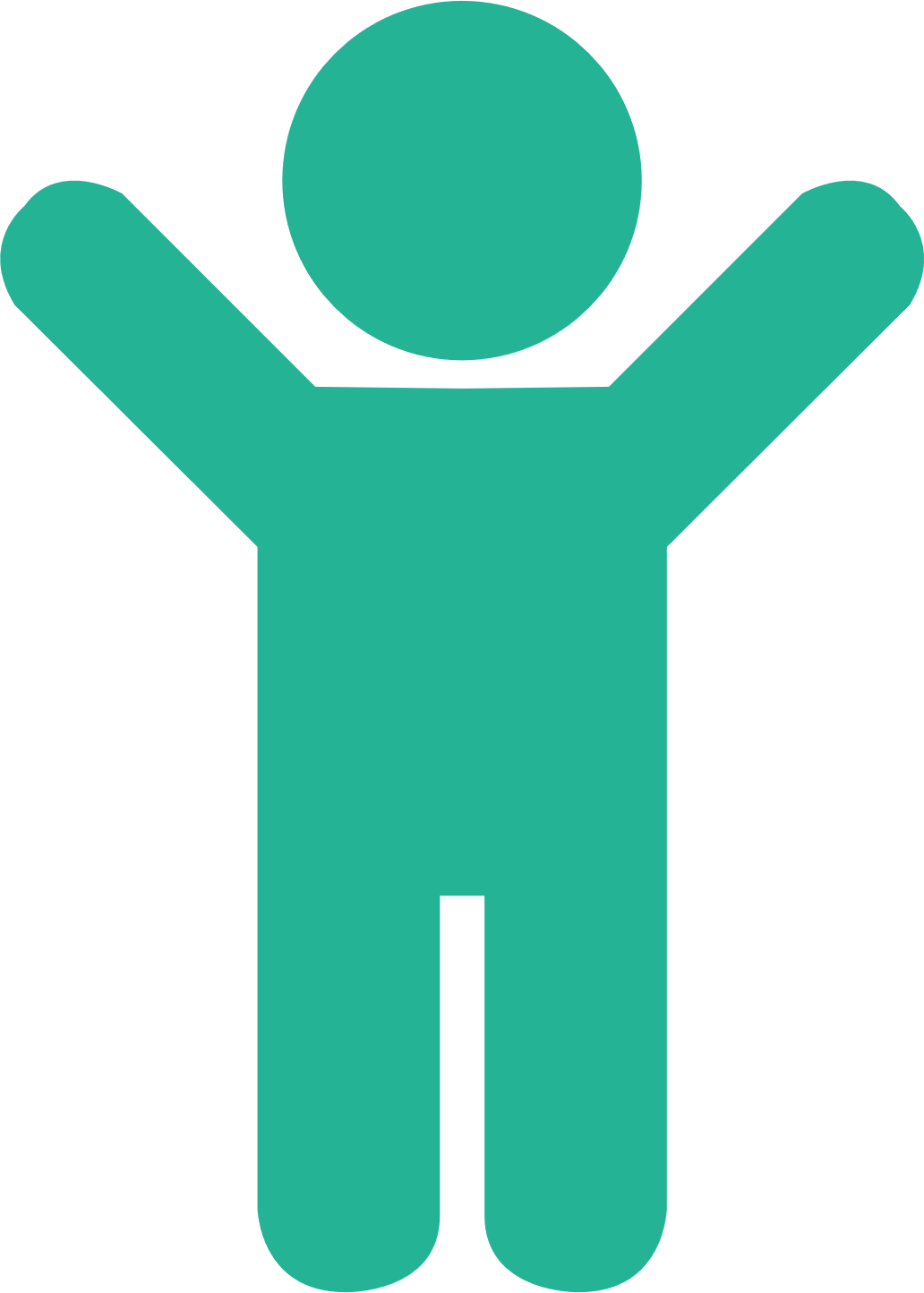 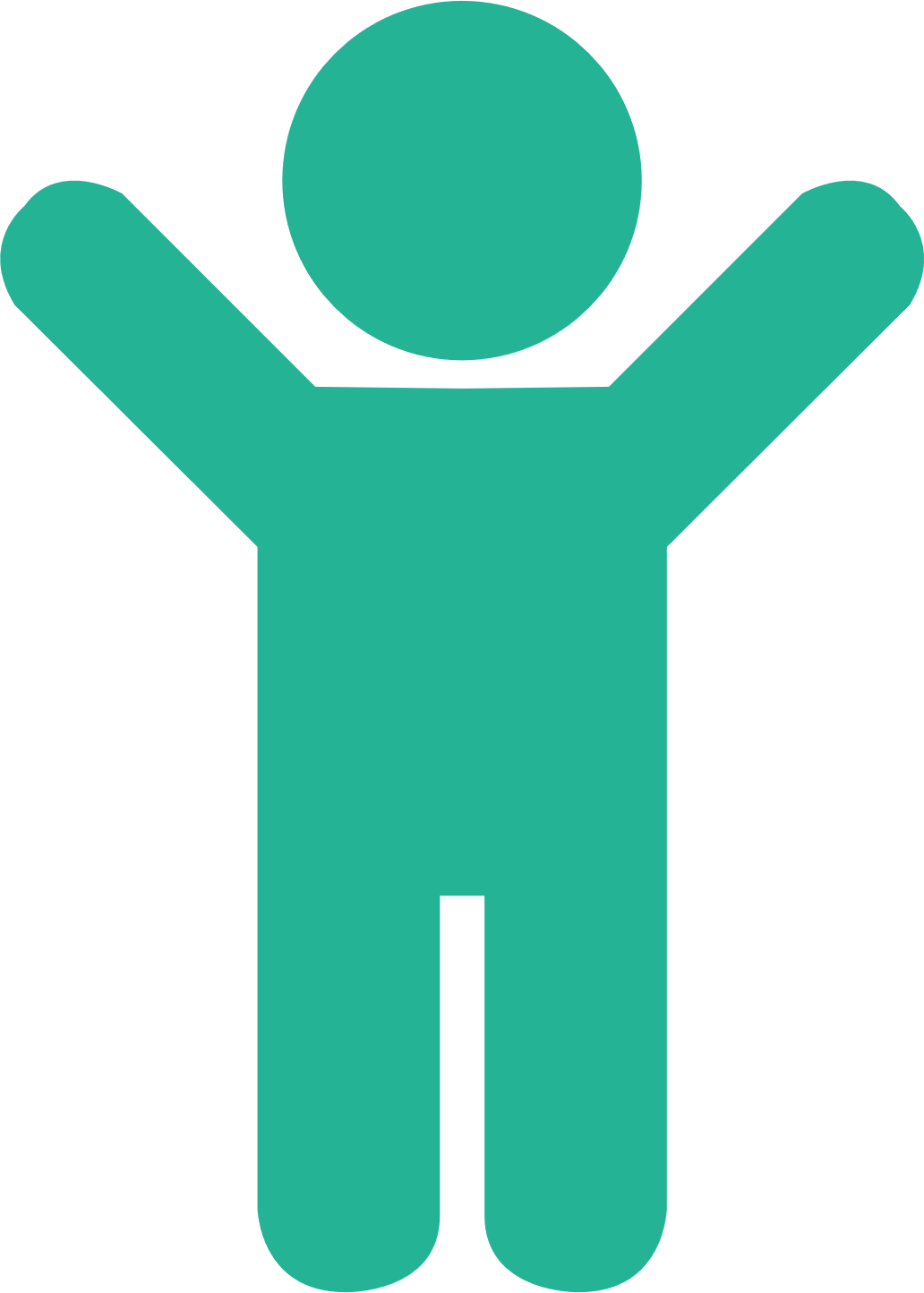 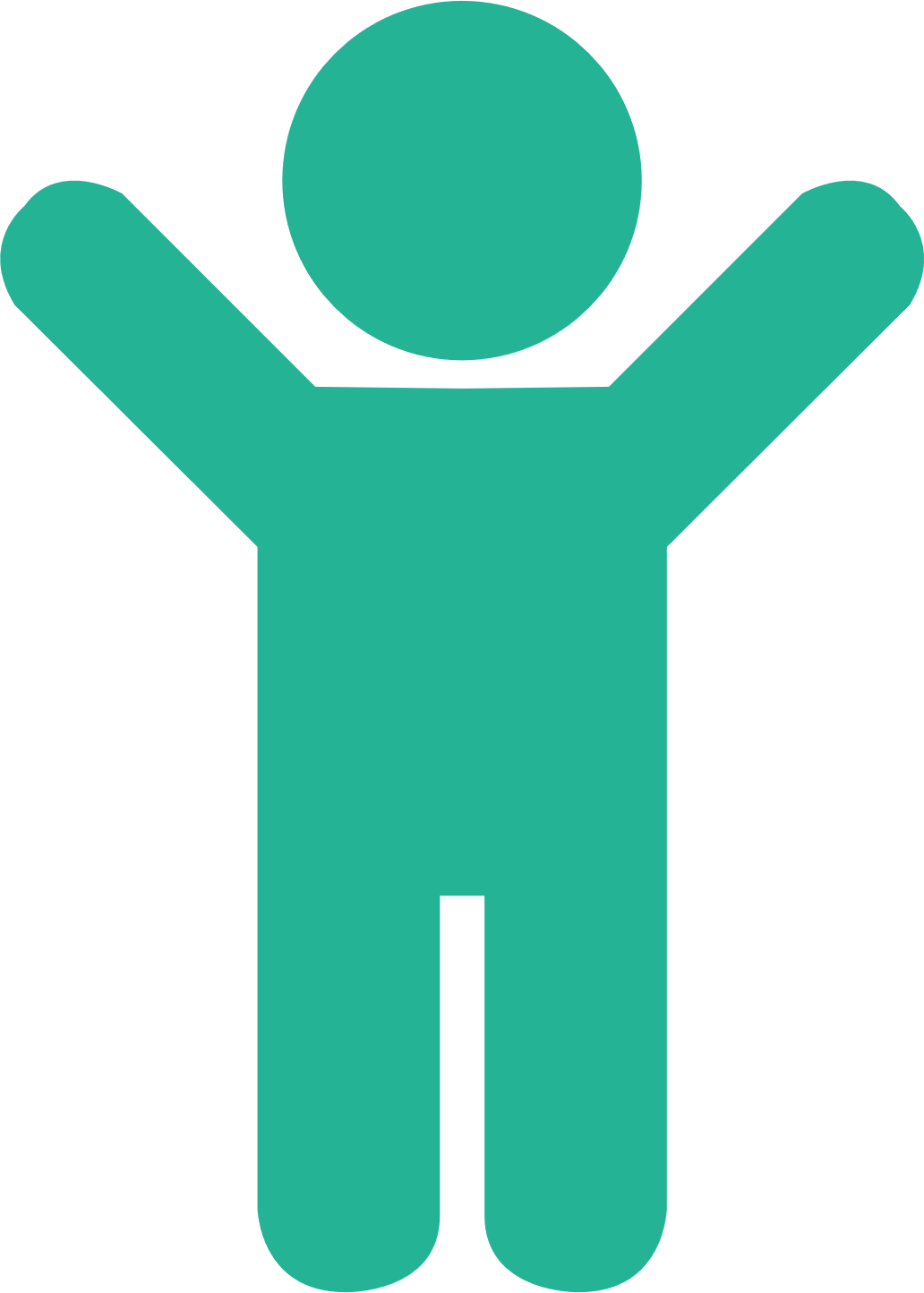 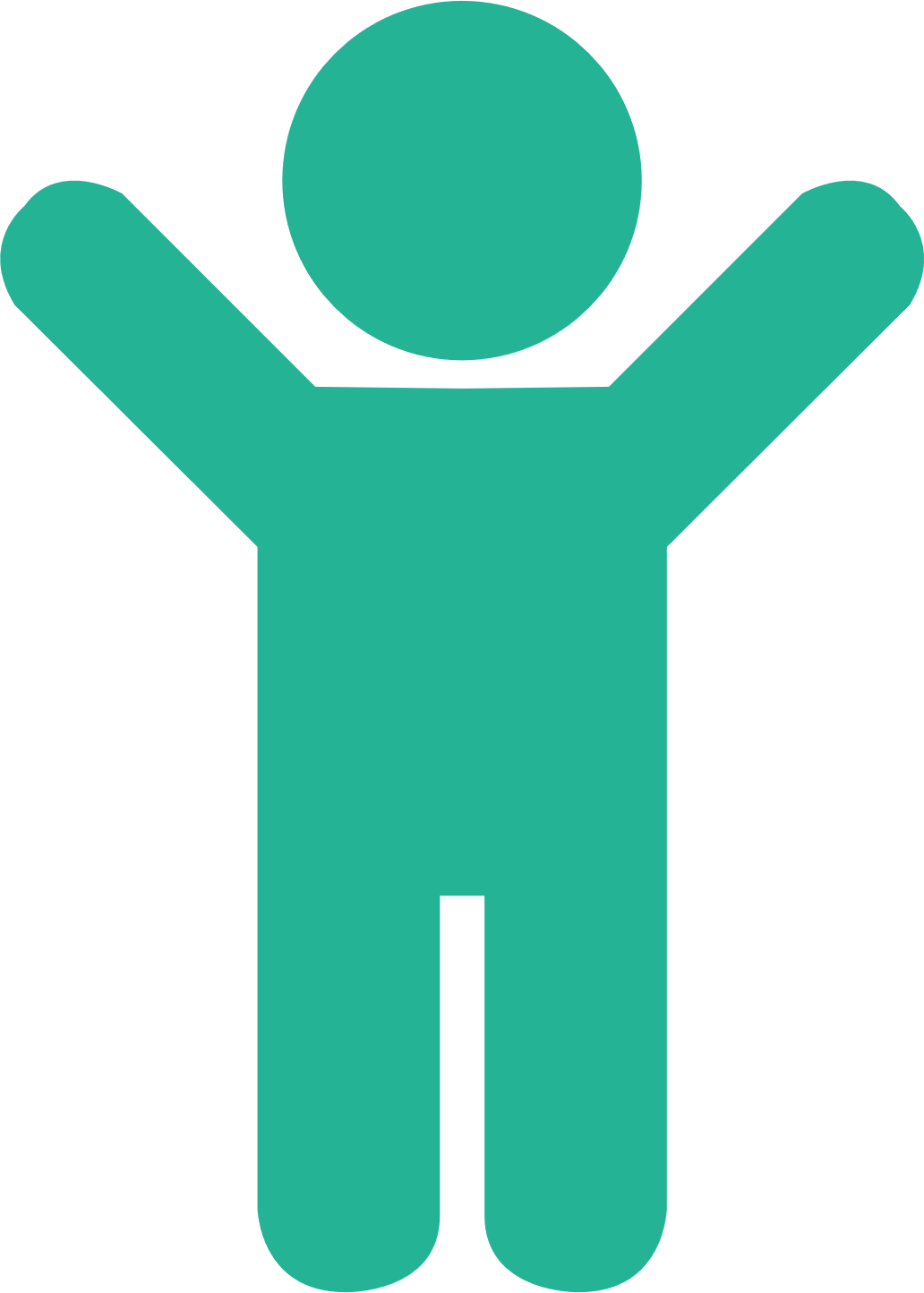 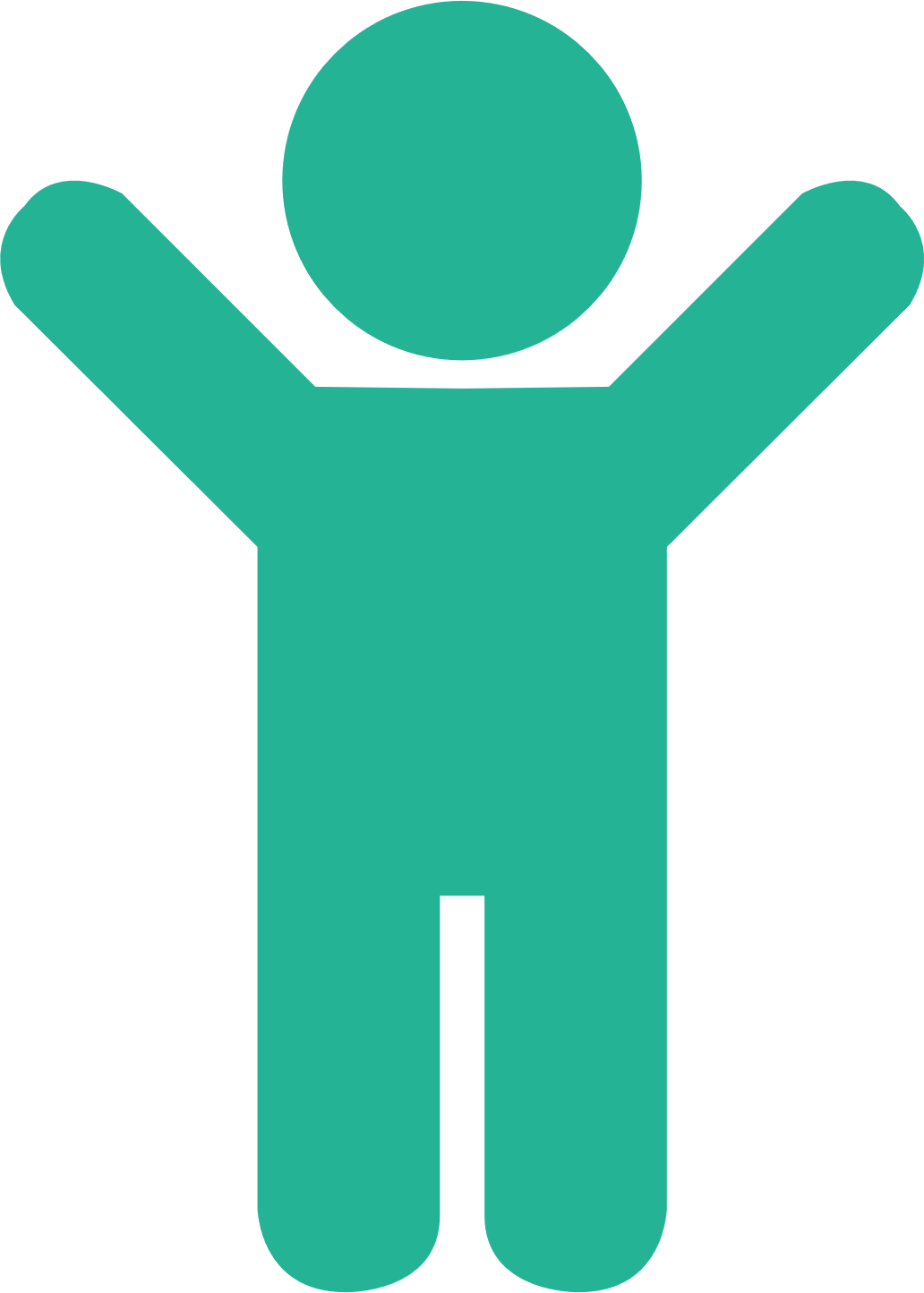 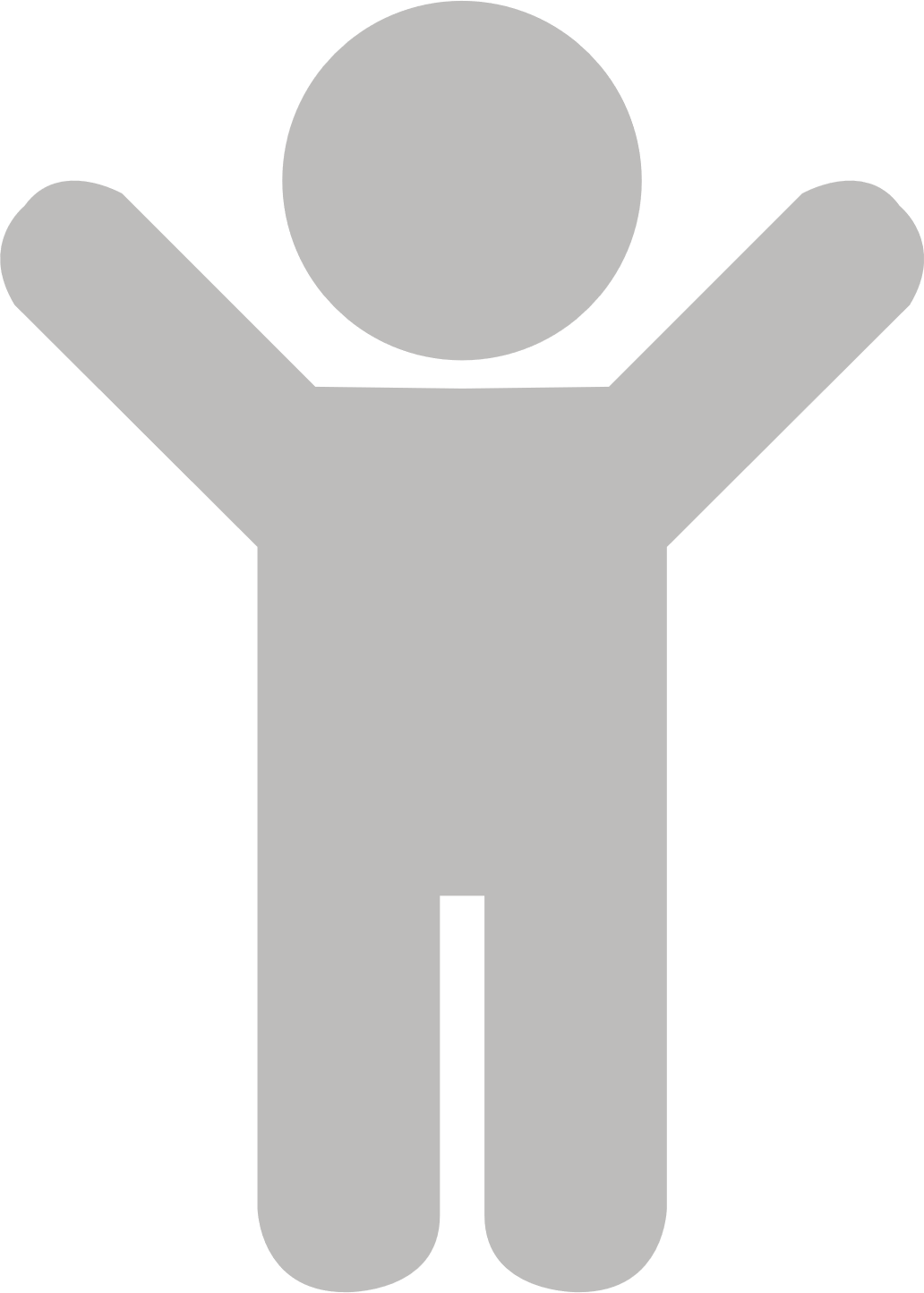 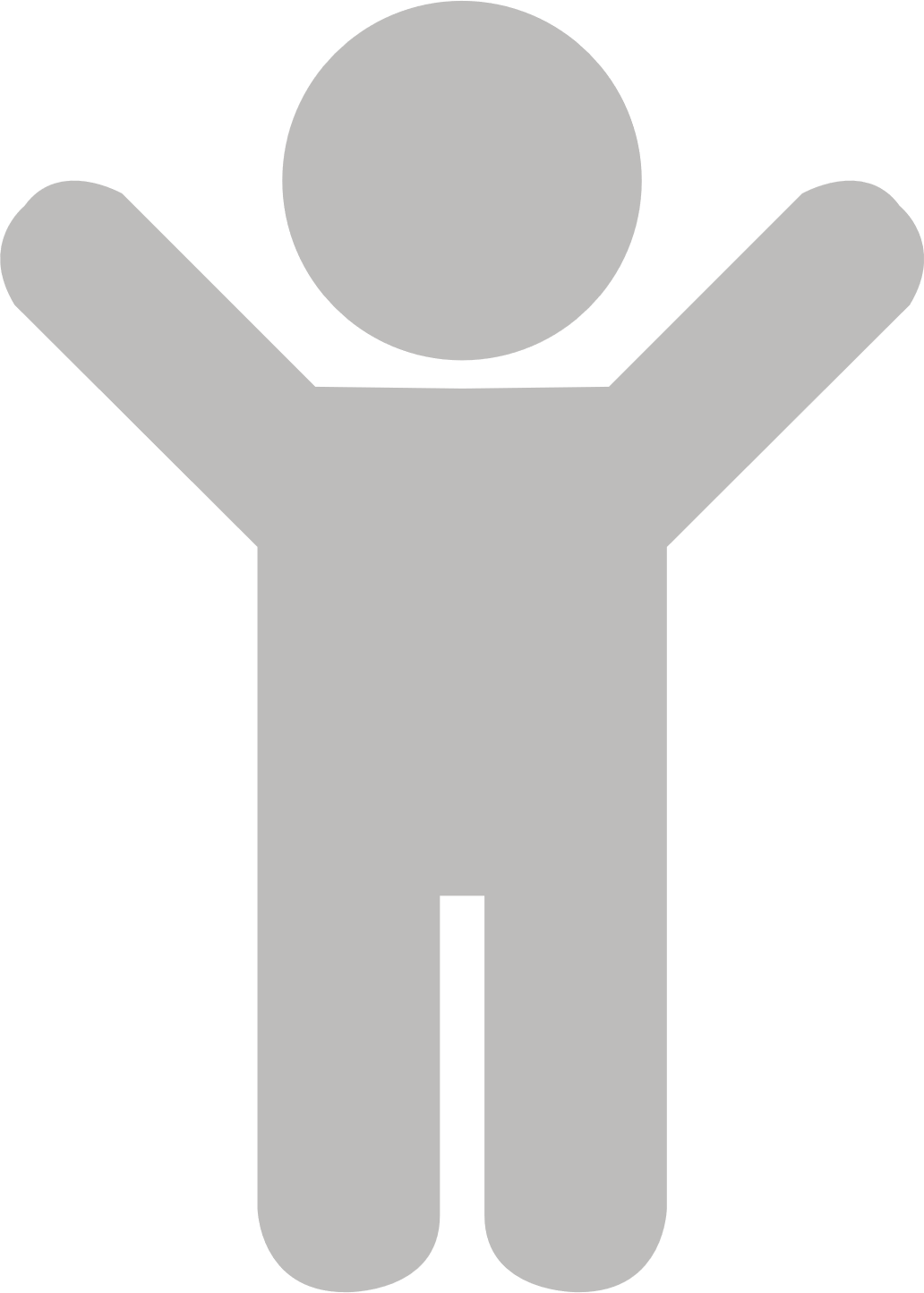 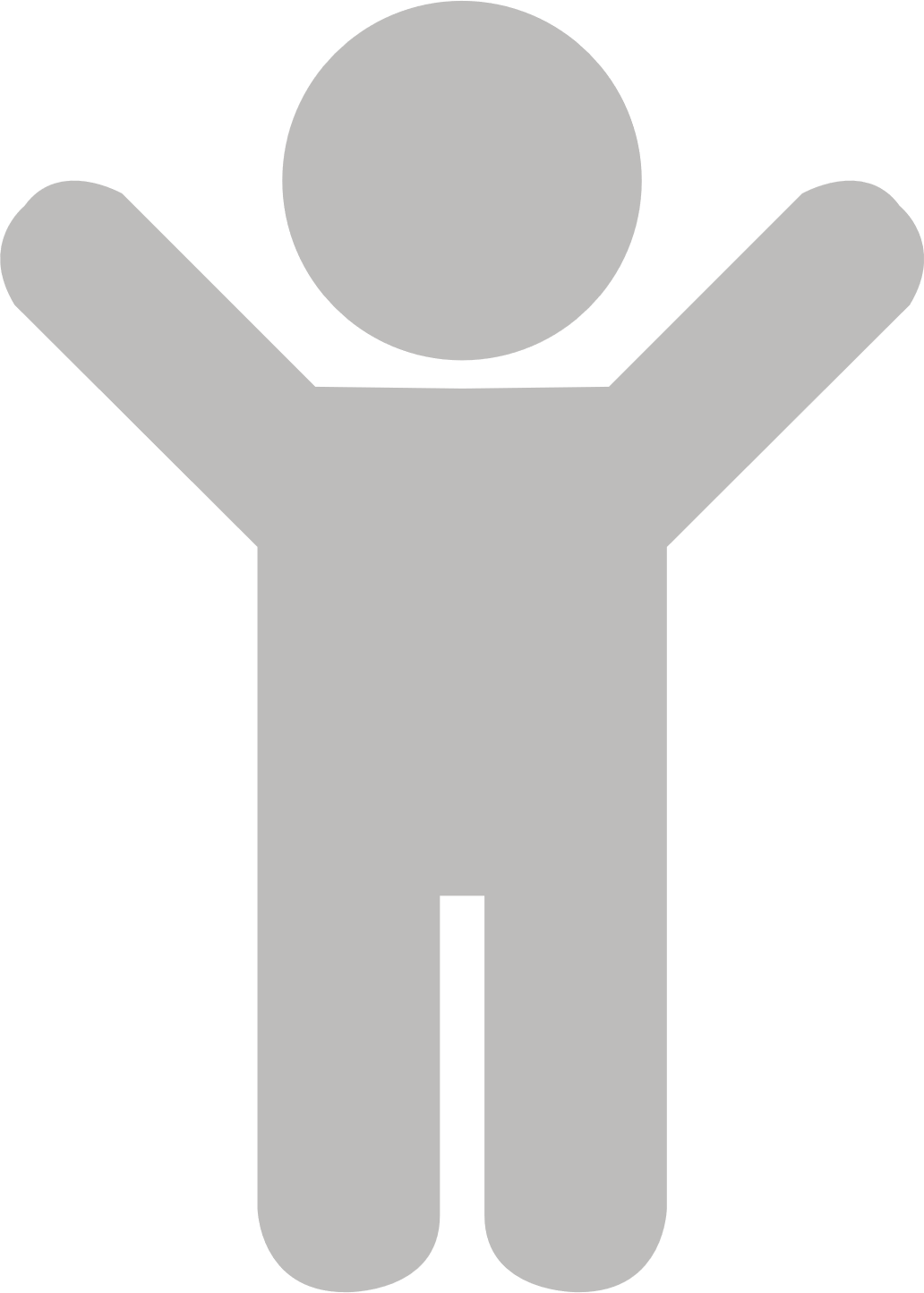 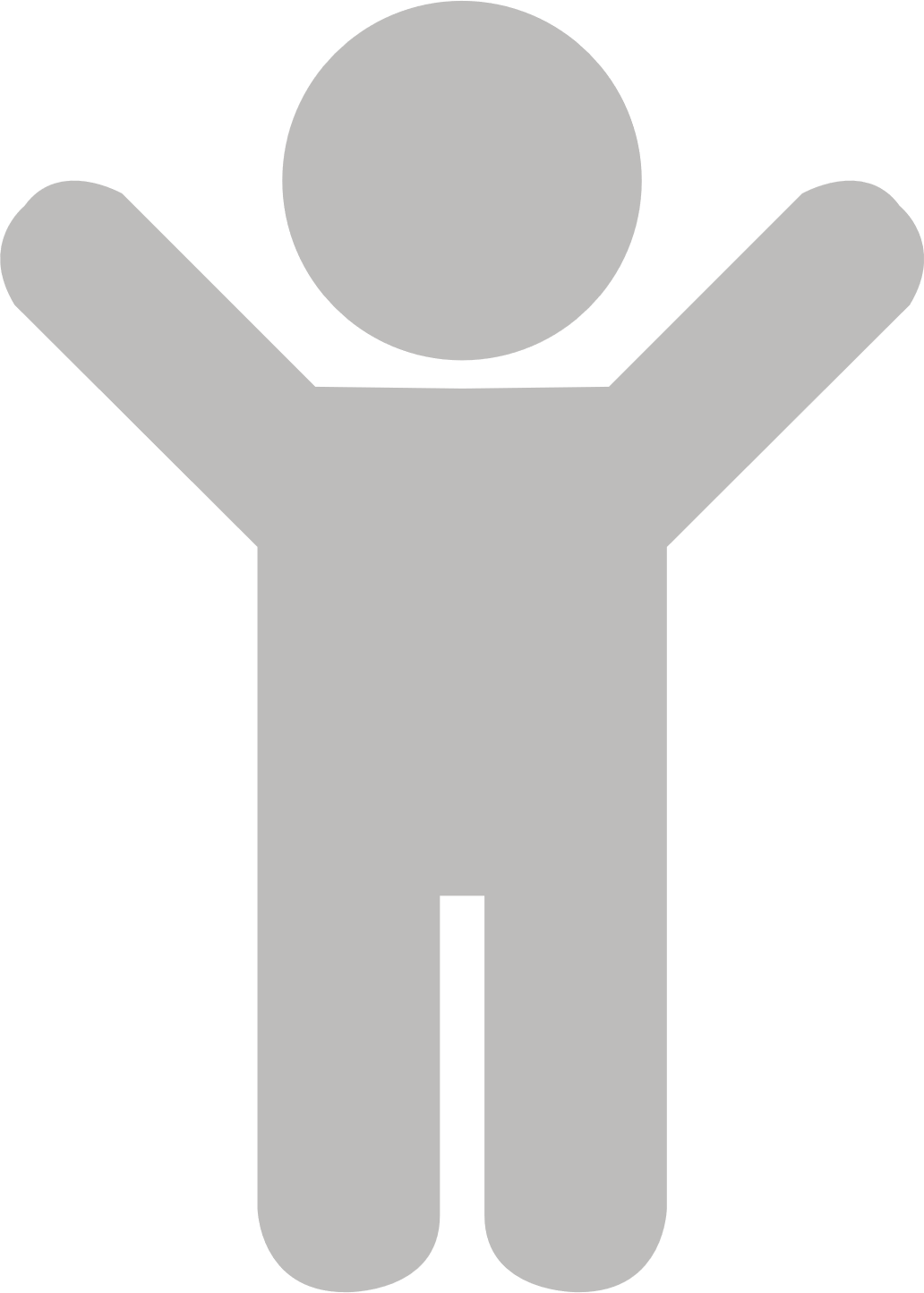 Michiganders expect more 
investment in children.
58% support
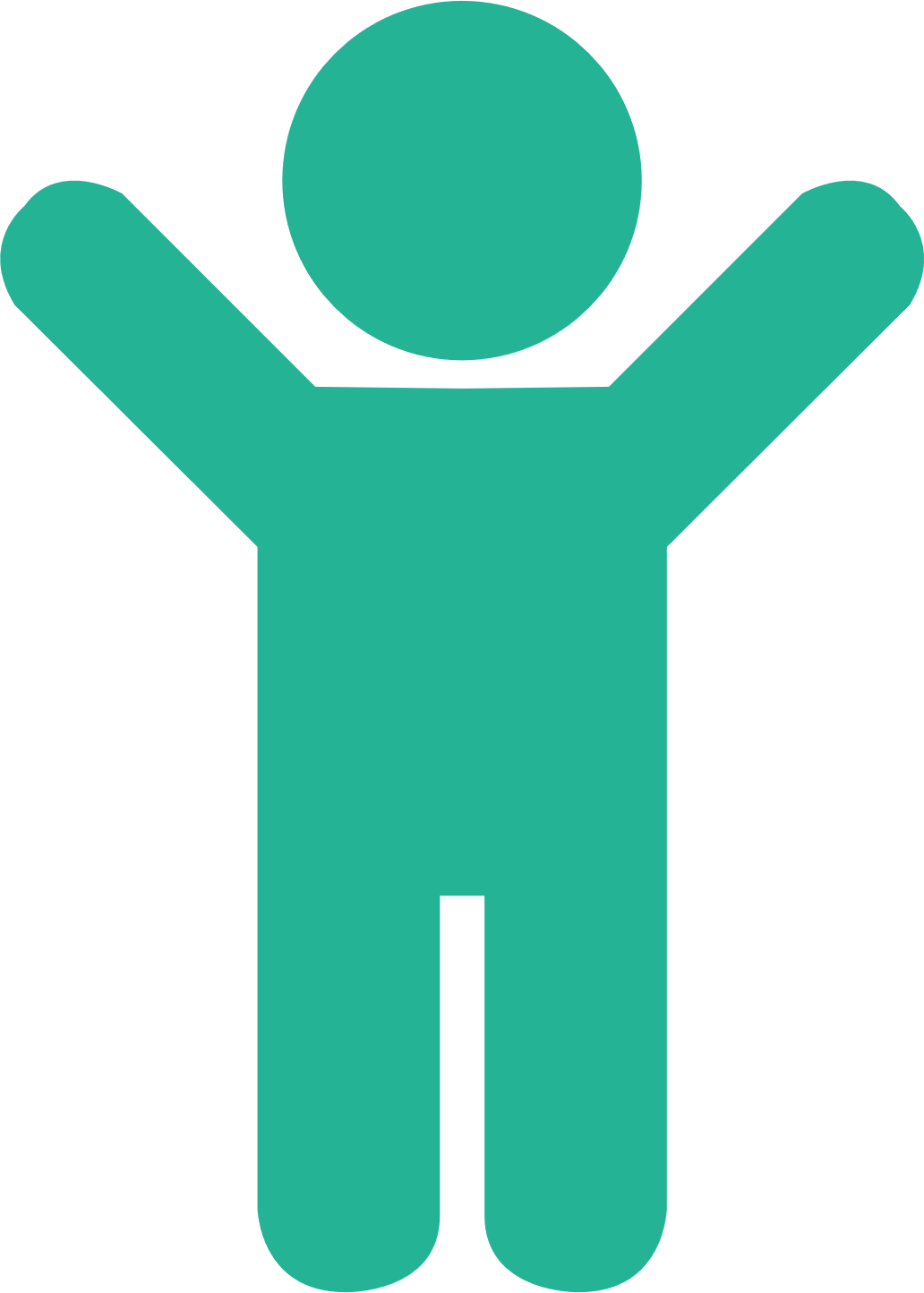 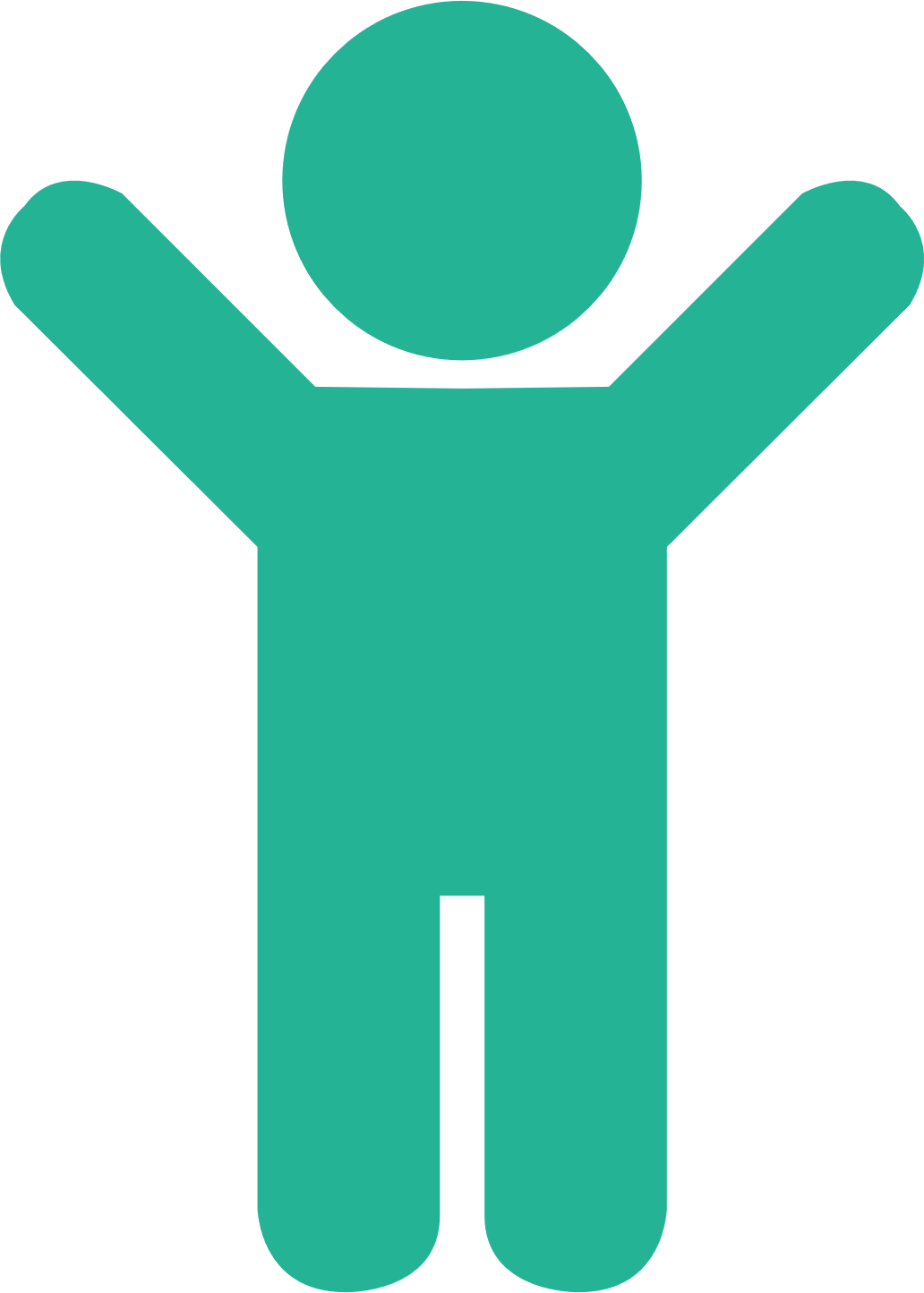 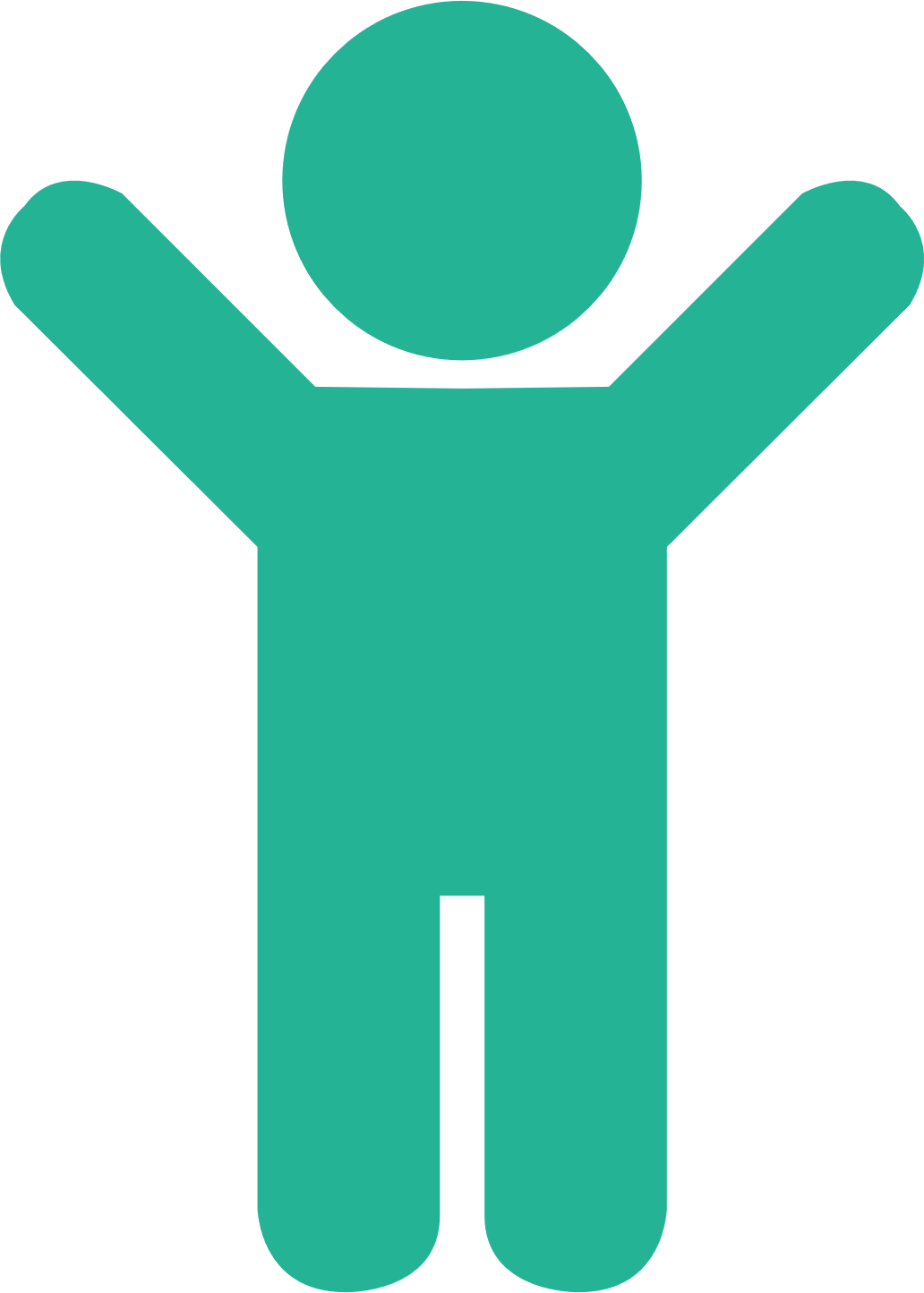 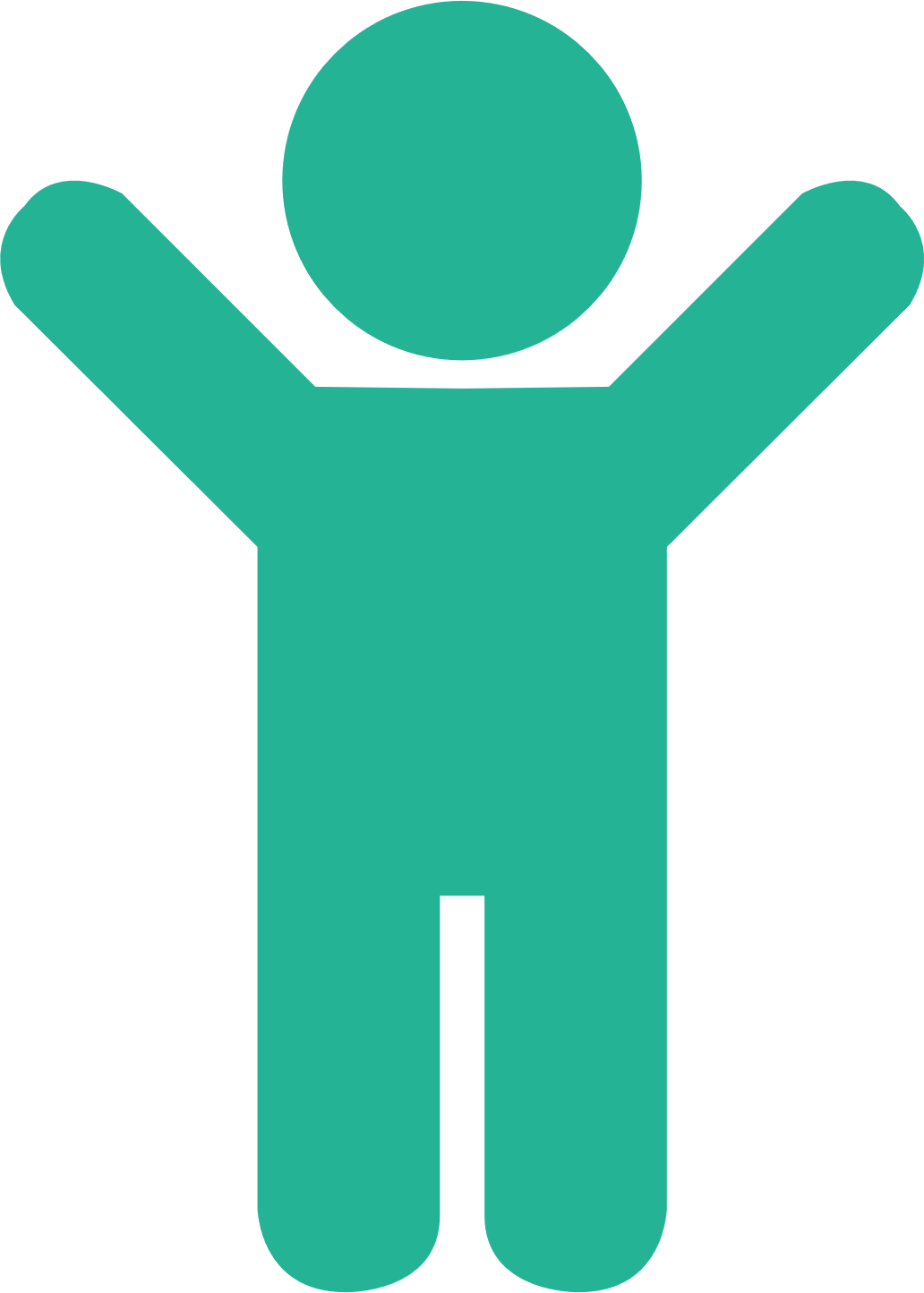 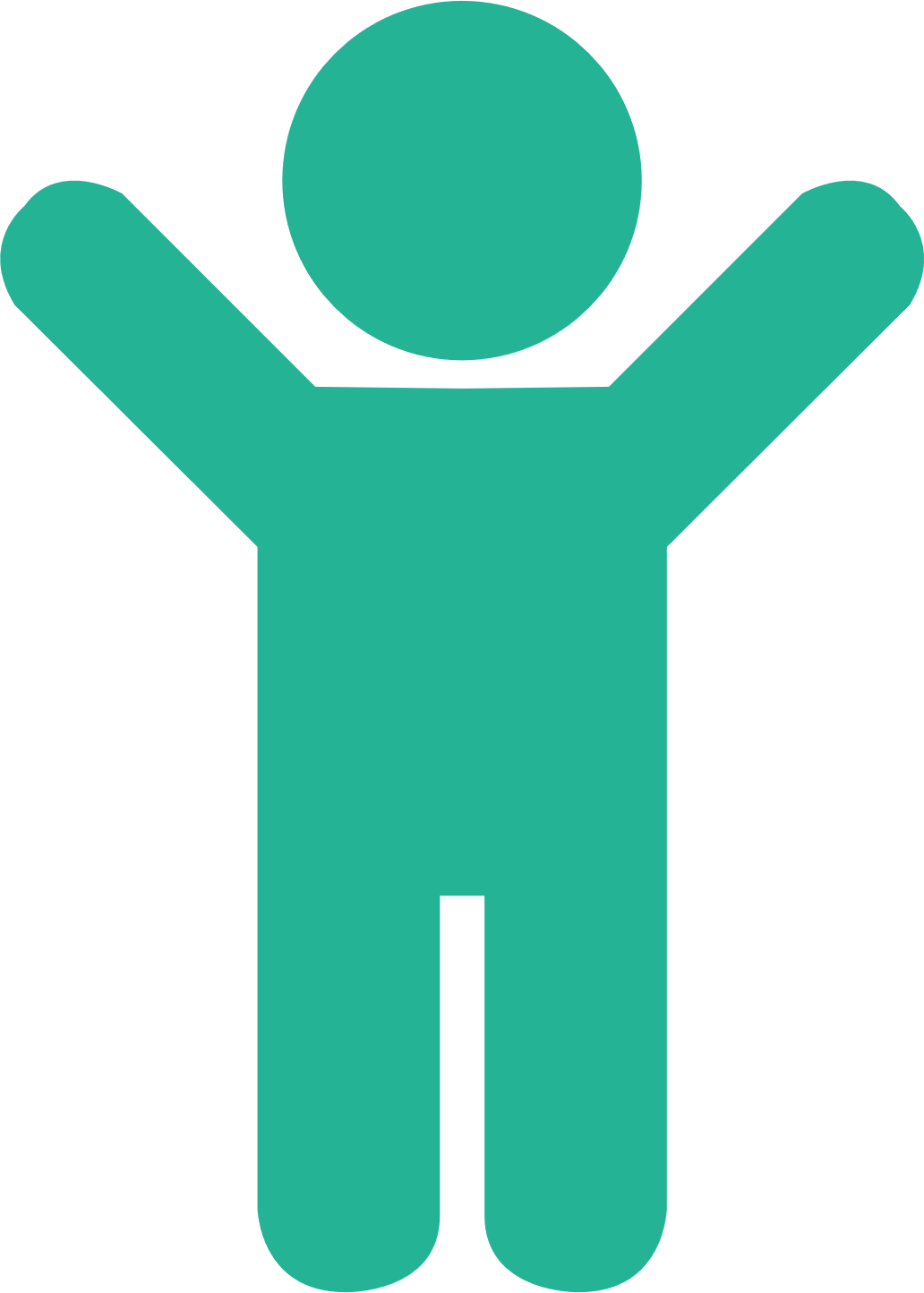 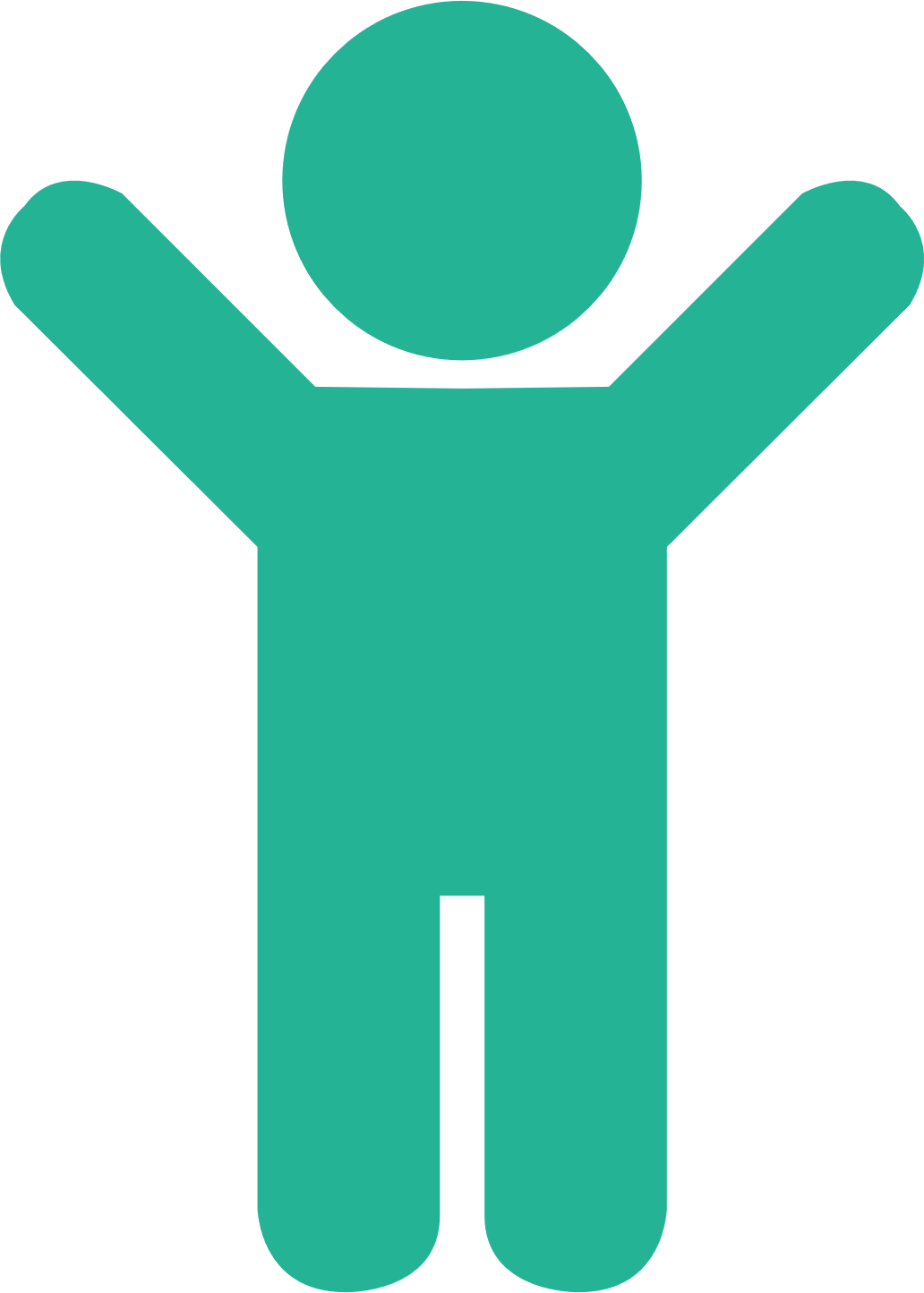 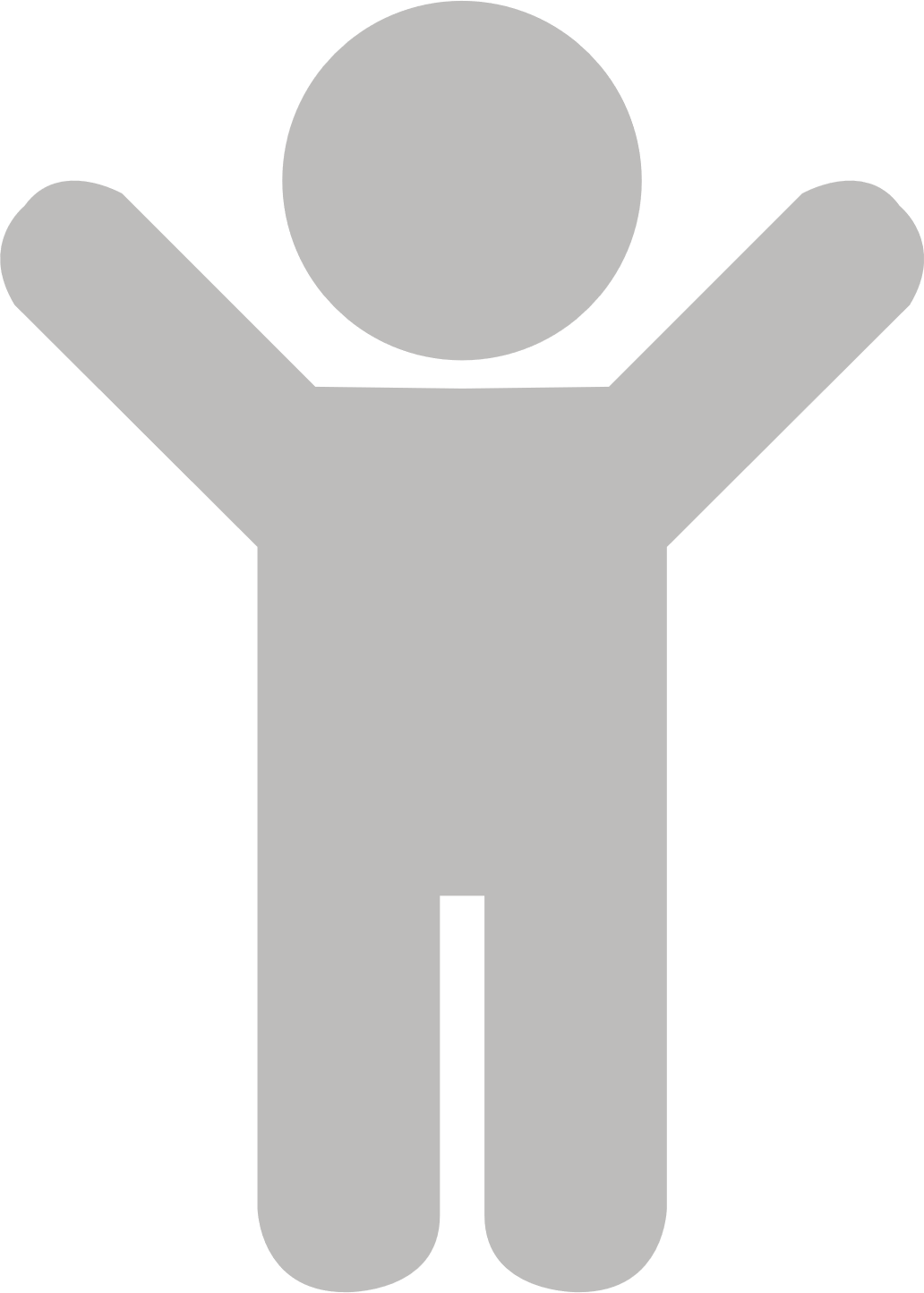 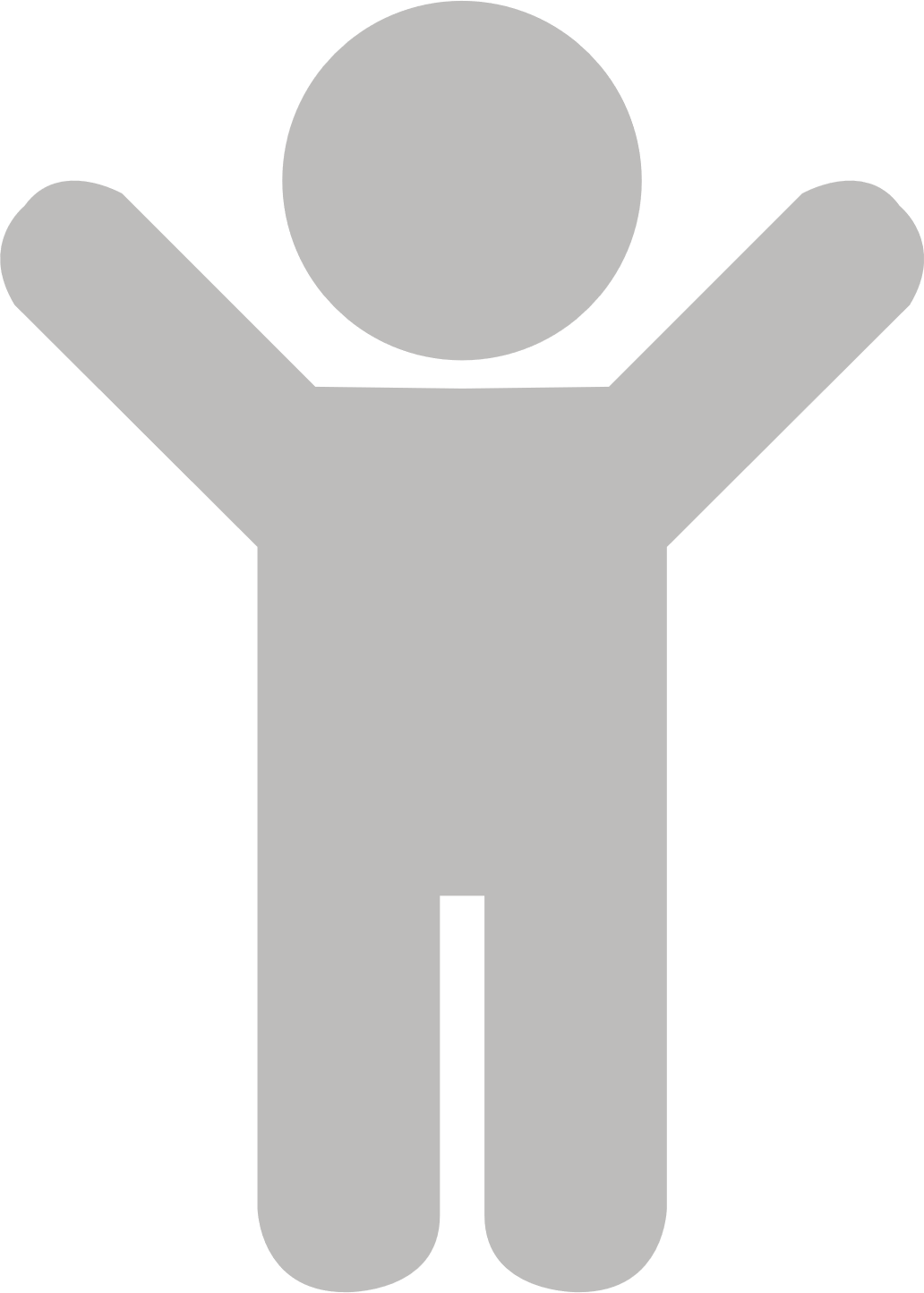 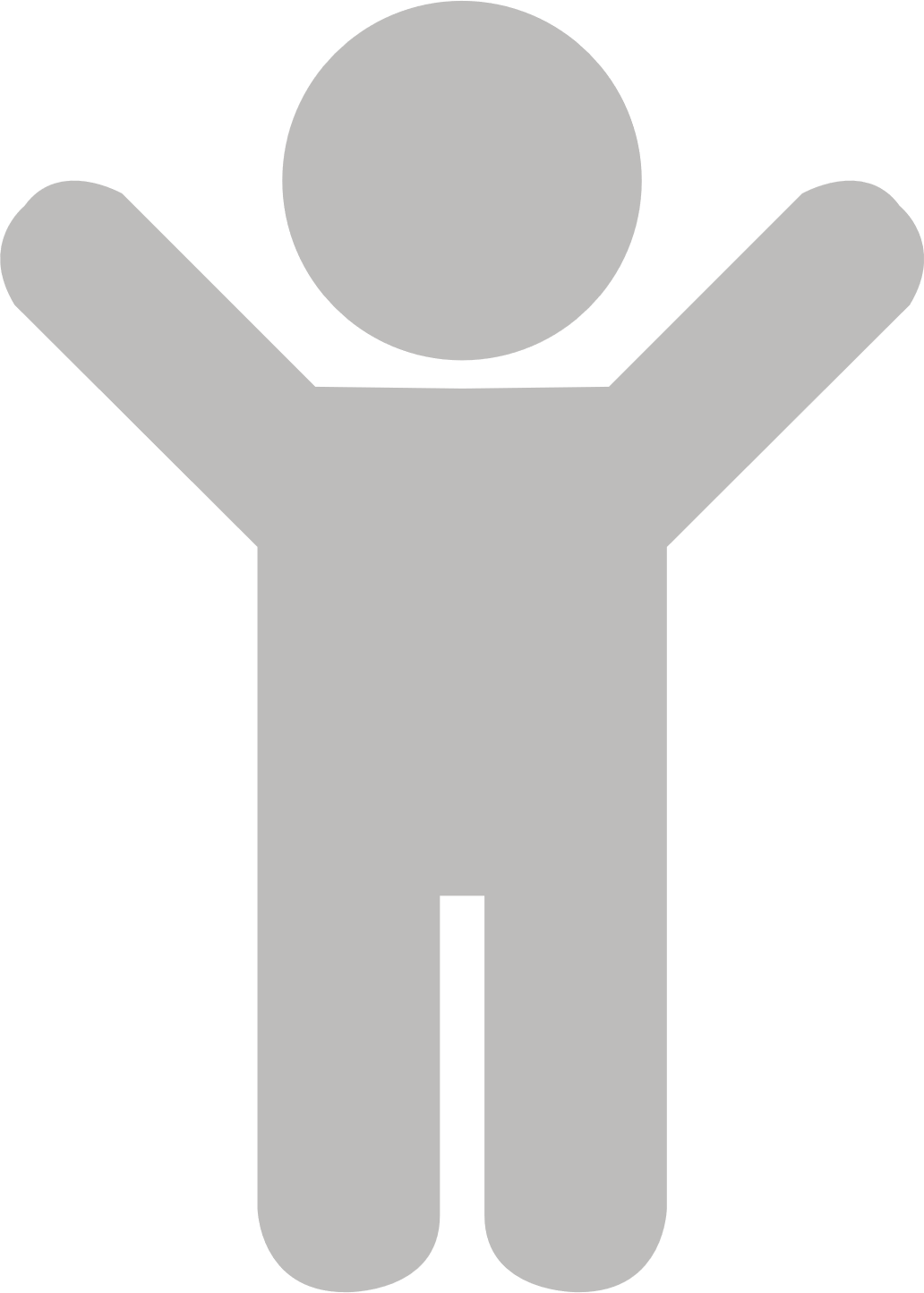 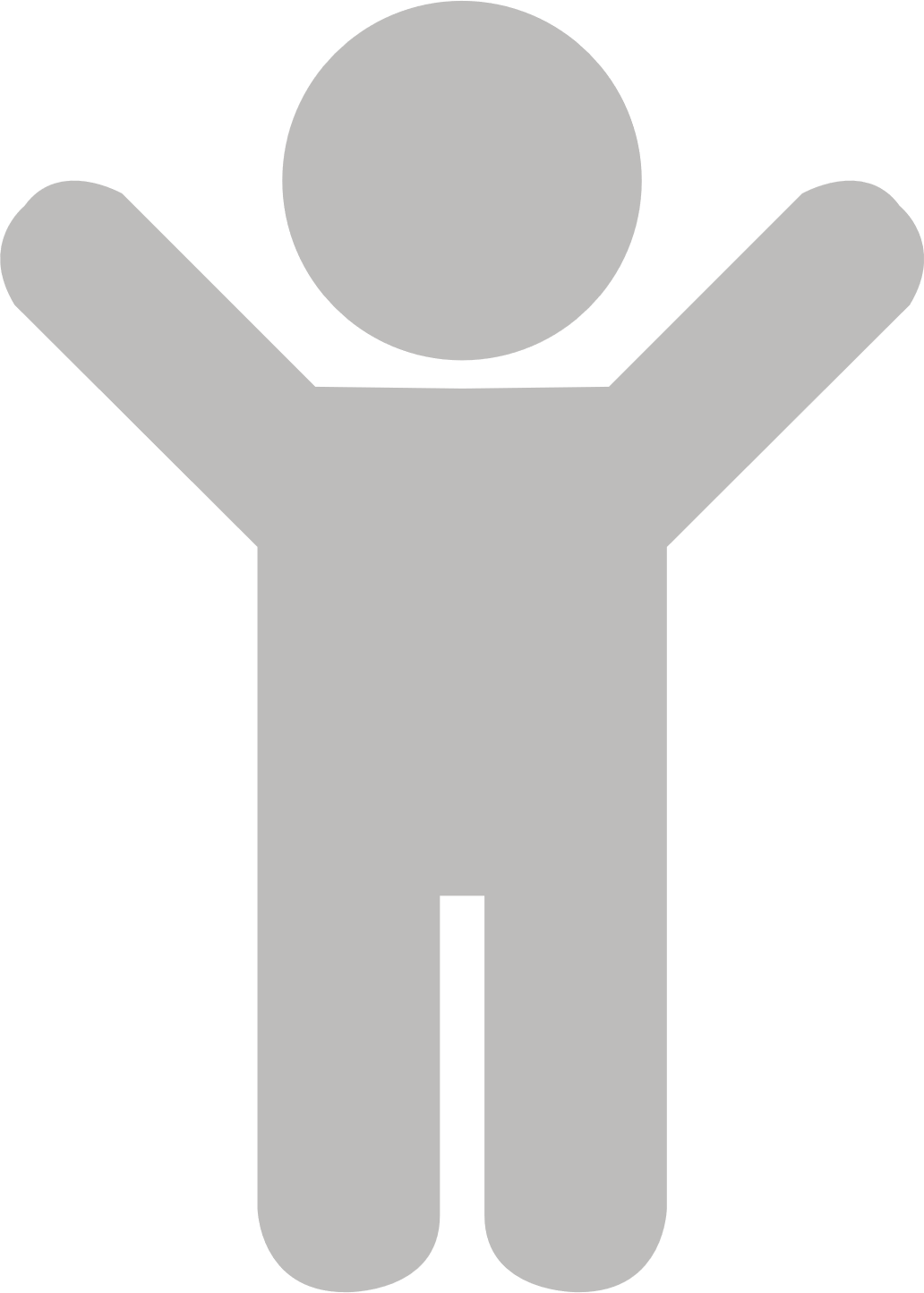 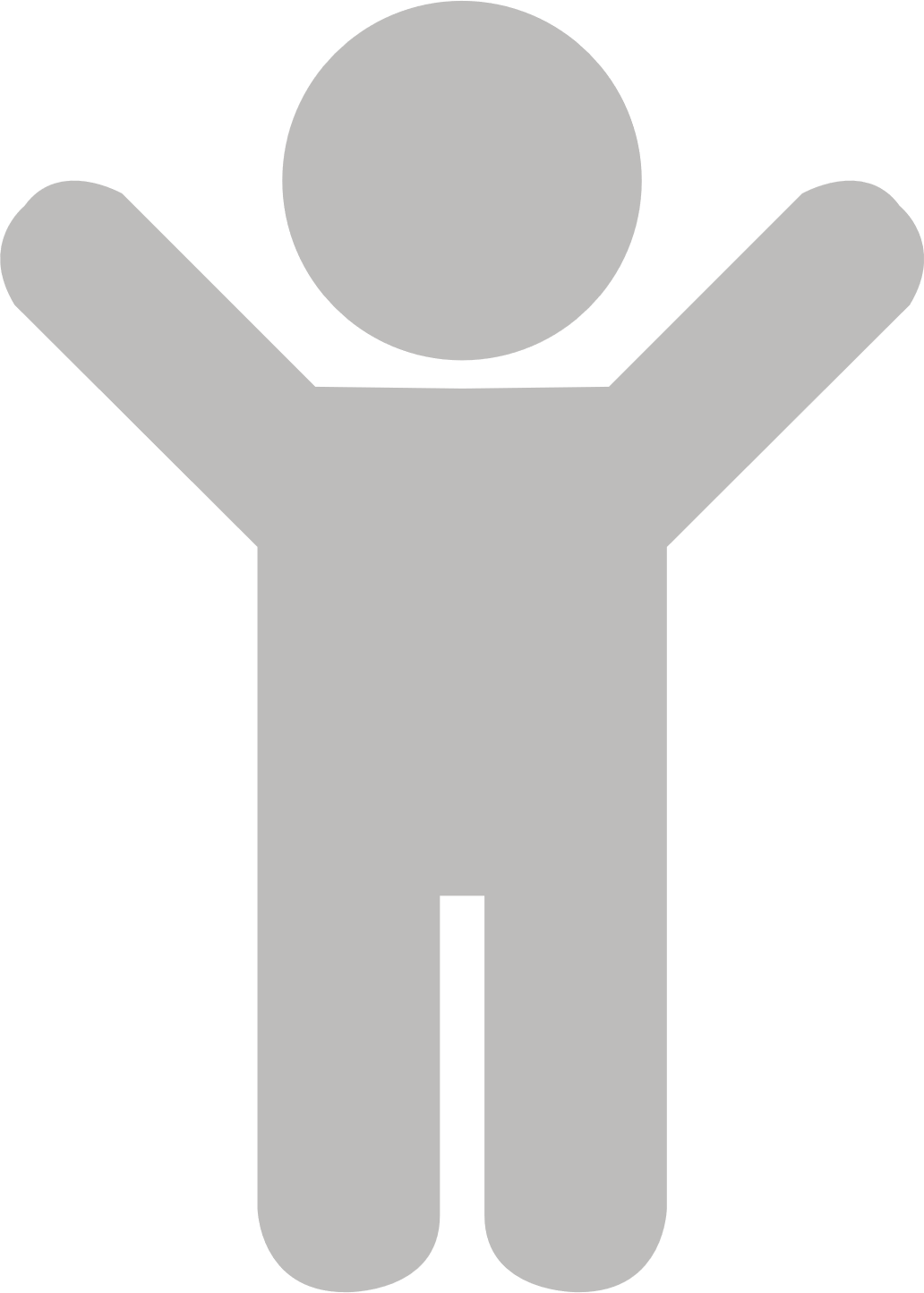 Even if it raises their taxes.
Michiganders expect more 
investment in children.
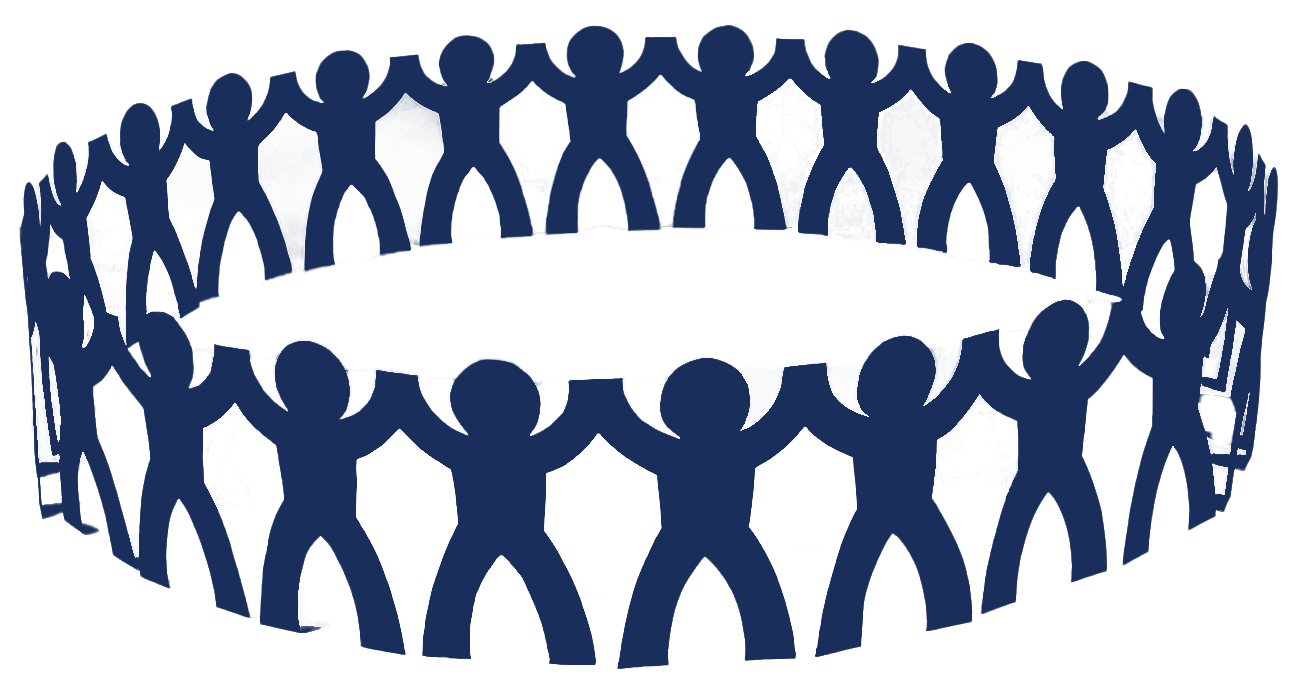 Across every region of our state.
Top Concerns
Kids falling behind in school because of the pandemic
87%
Kids living in households that struggle to afford basic needs
79%
Exposure to trauma in homes & communities
82%
Kids’ mental health
81%
Not every kid getting the learning supports they need
78%
Percentage that say it is a problem
Where should investments be made?
Career exposure, job training, and skill building
86%
Programs to improve kids’ mental health
83%
Programs that reduce the number of youth in the criminal justice system
82%
78%
More affordable childcare
Expanded learning time
78%
Percentage that support increased public investment in proposed area
What the future looks like with more investment in children
Outcomes deemed most important by voters:
The number of youth in the juvenile justice system will decrease
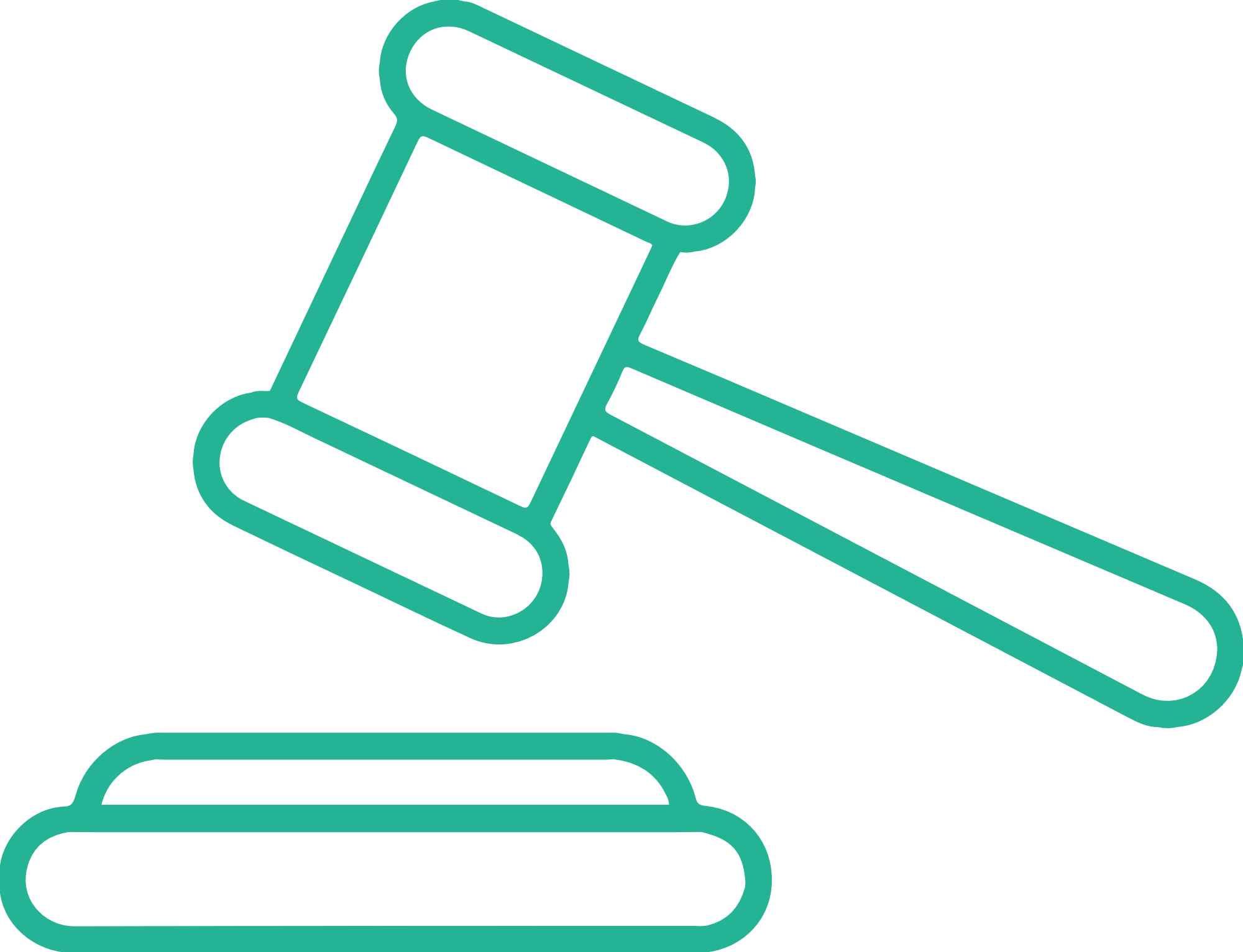 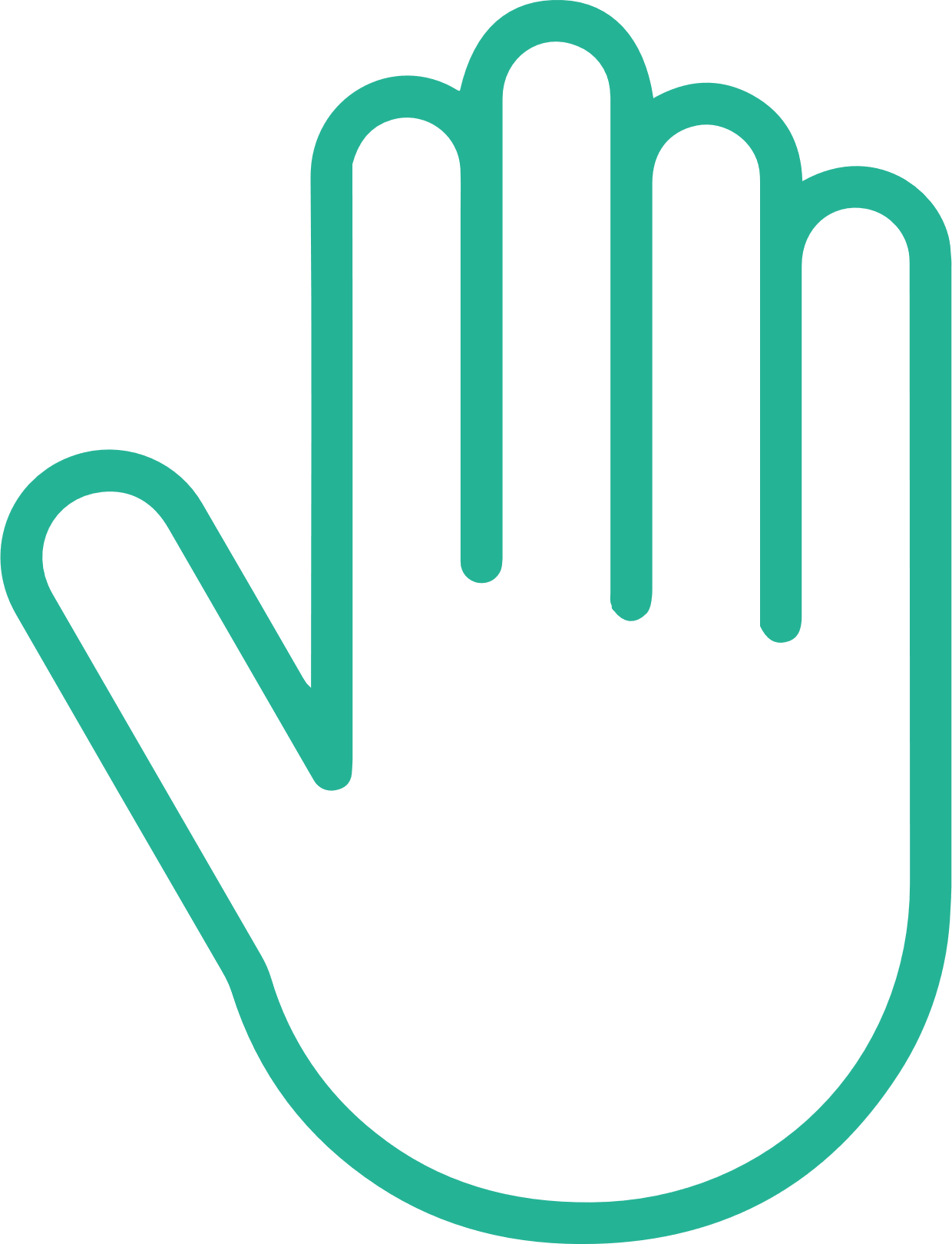 Fewer children will experience abuse or neglect
Children will be better prepared for the workforce & a successful future
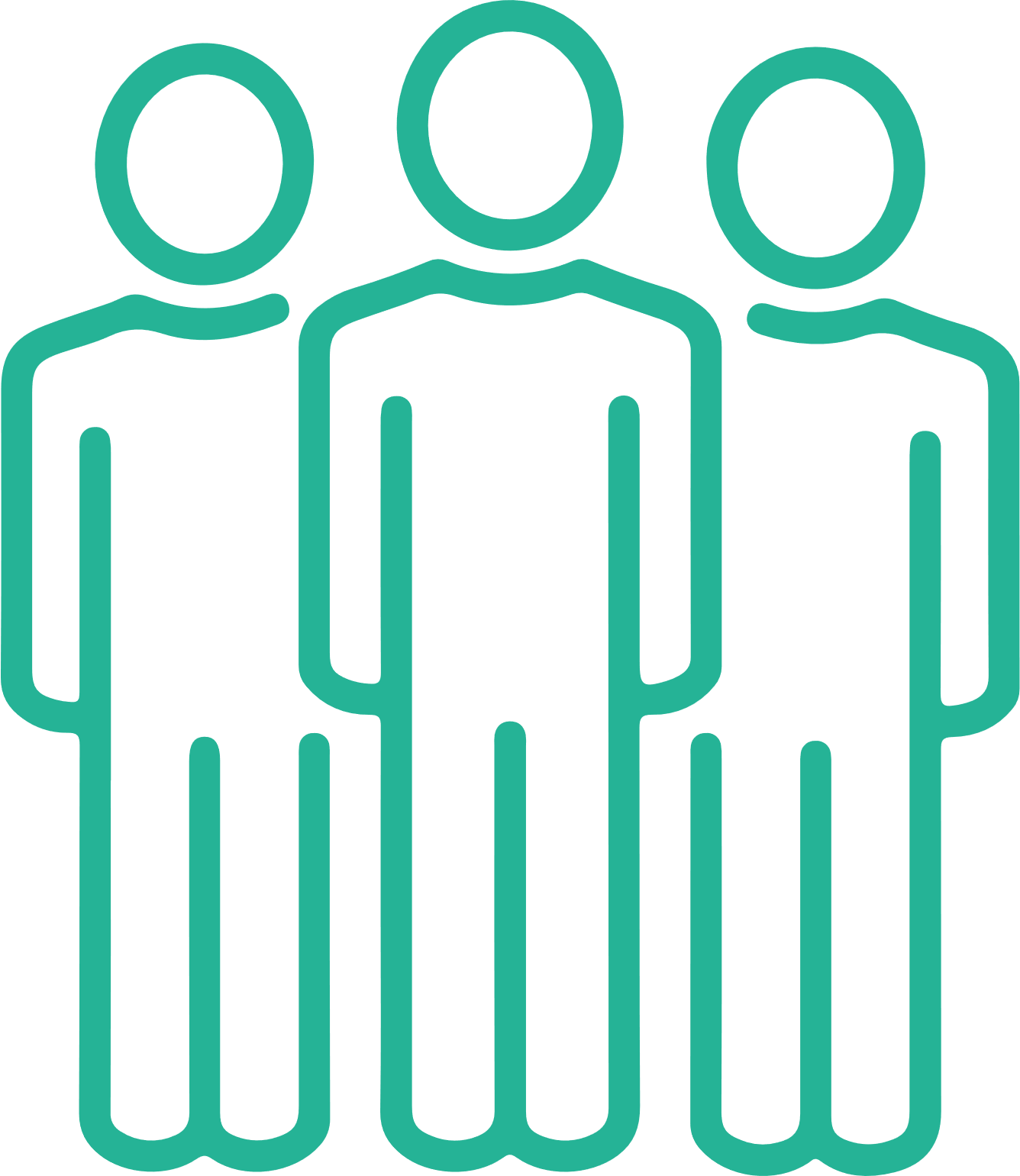 Kids’ mental health will improve
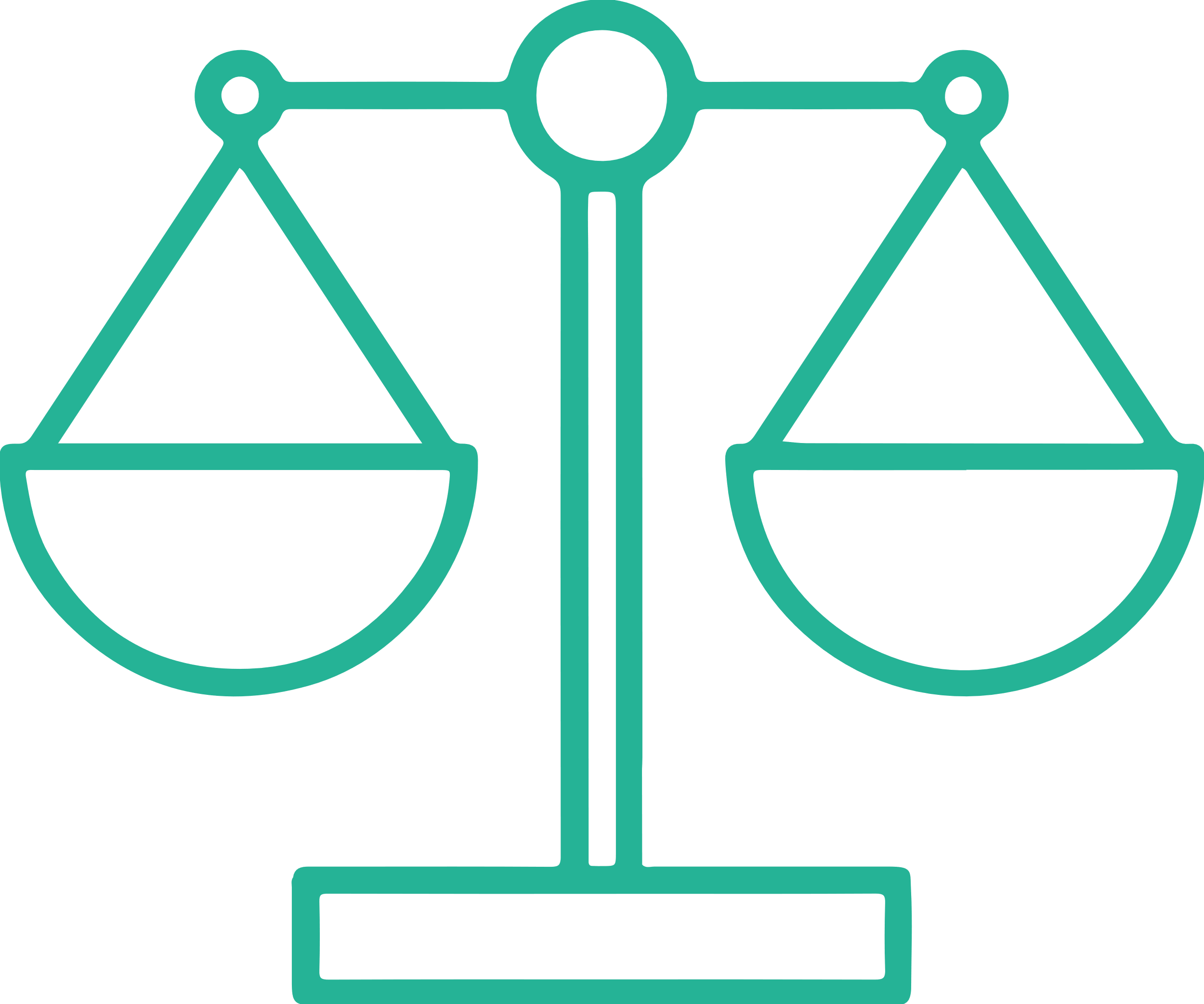 Michigan’s economy will improve
Economic & racial inequity will be reduced
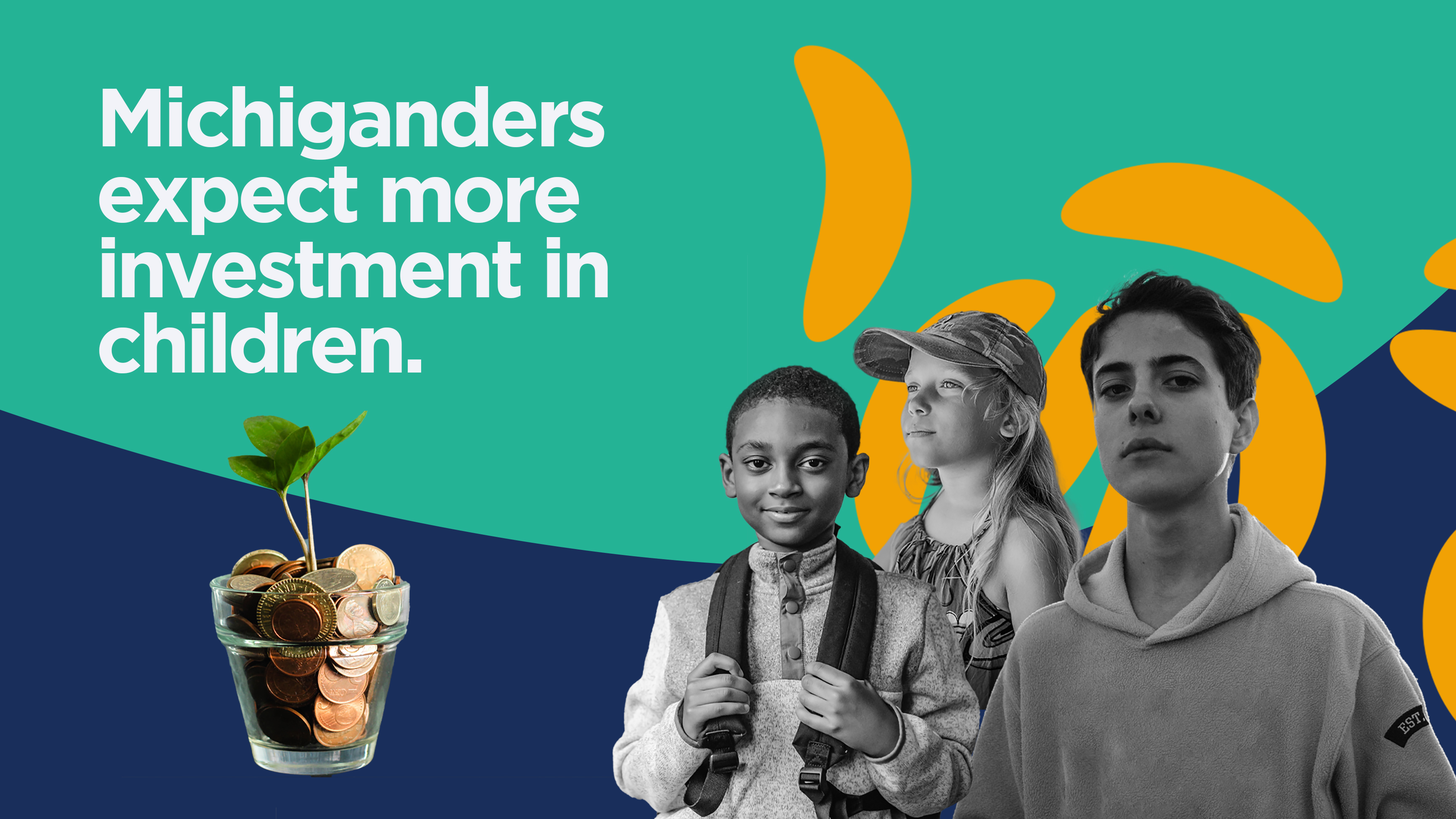 What Michiganders want:
Investment in children.